Prepositions of Place (review)
p. 152
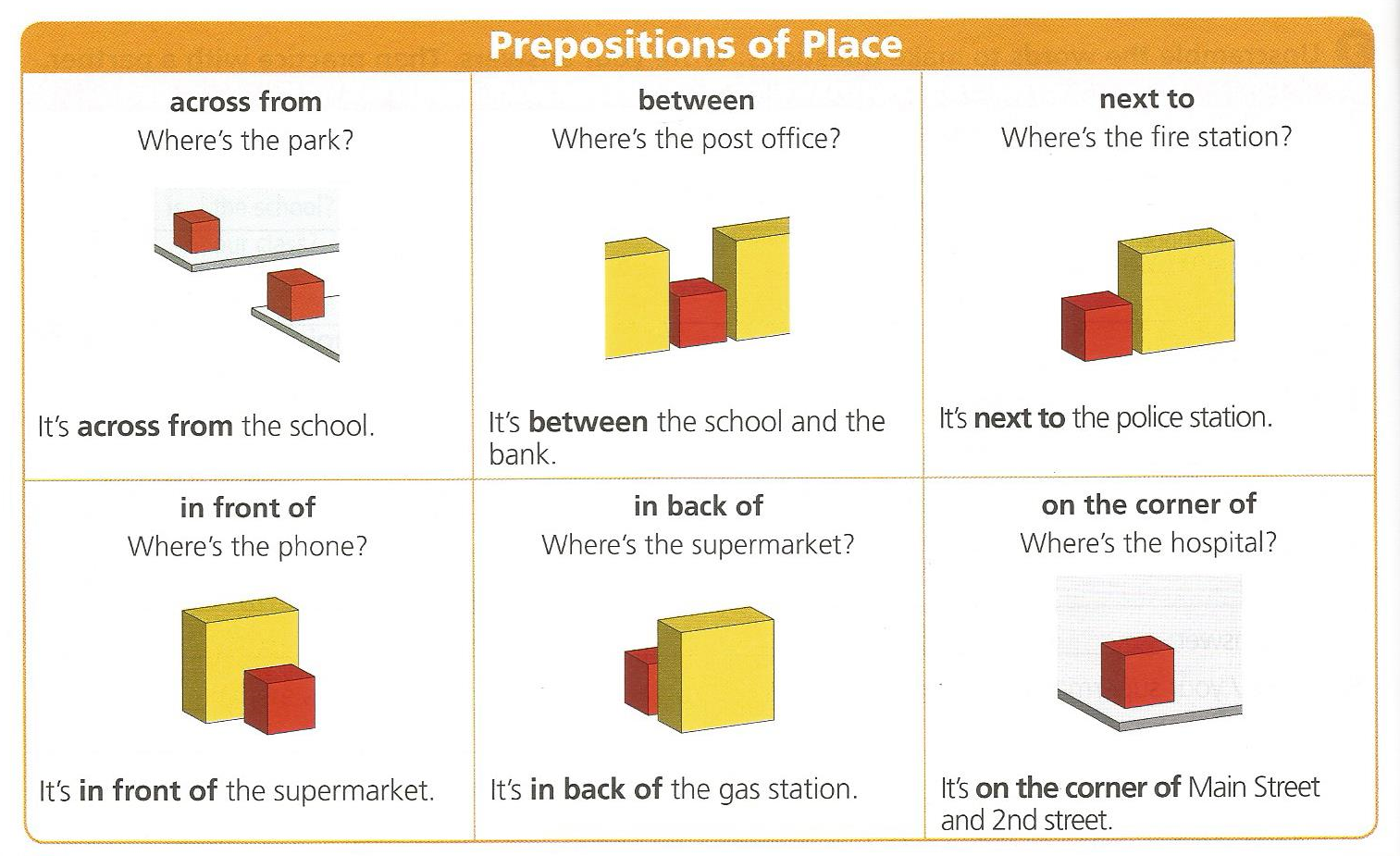 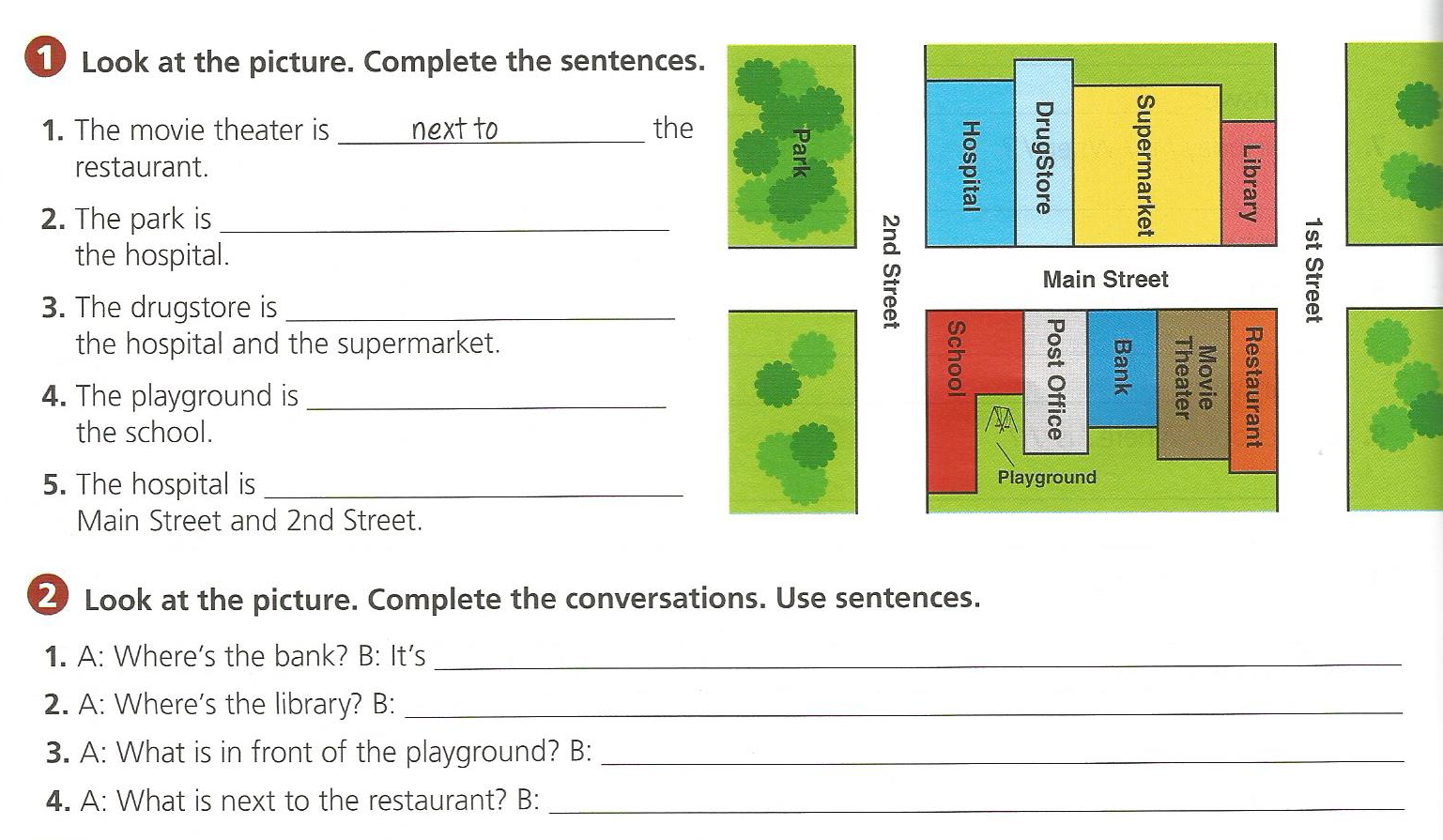 There is / There are
p. 153, 154
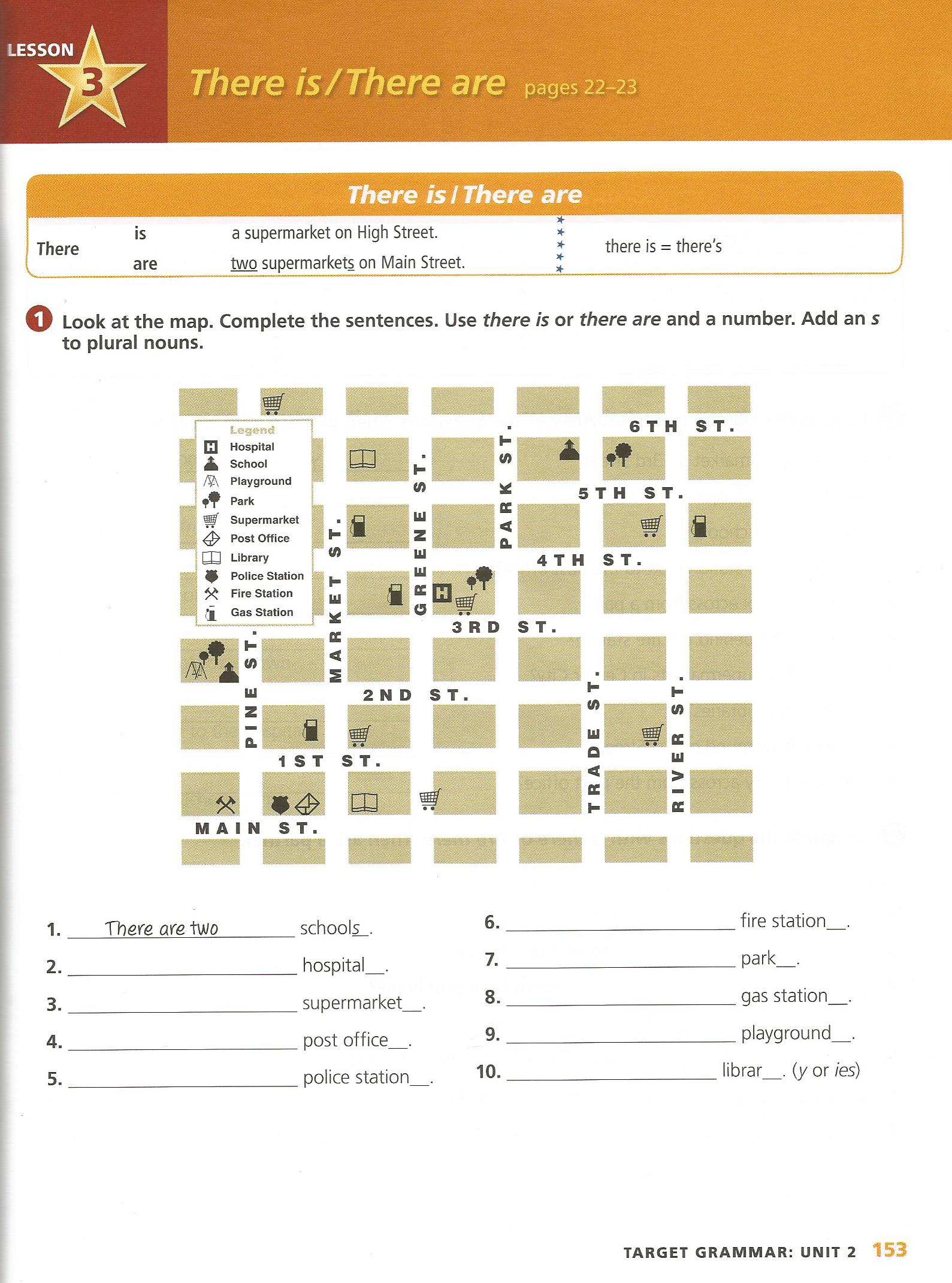 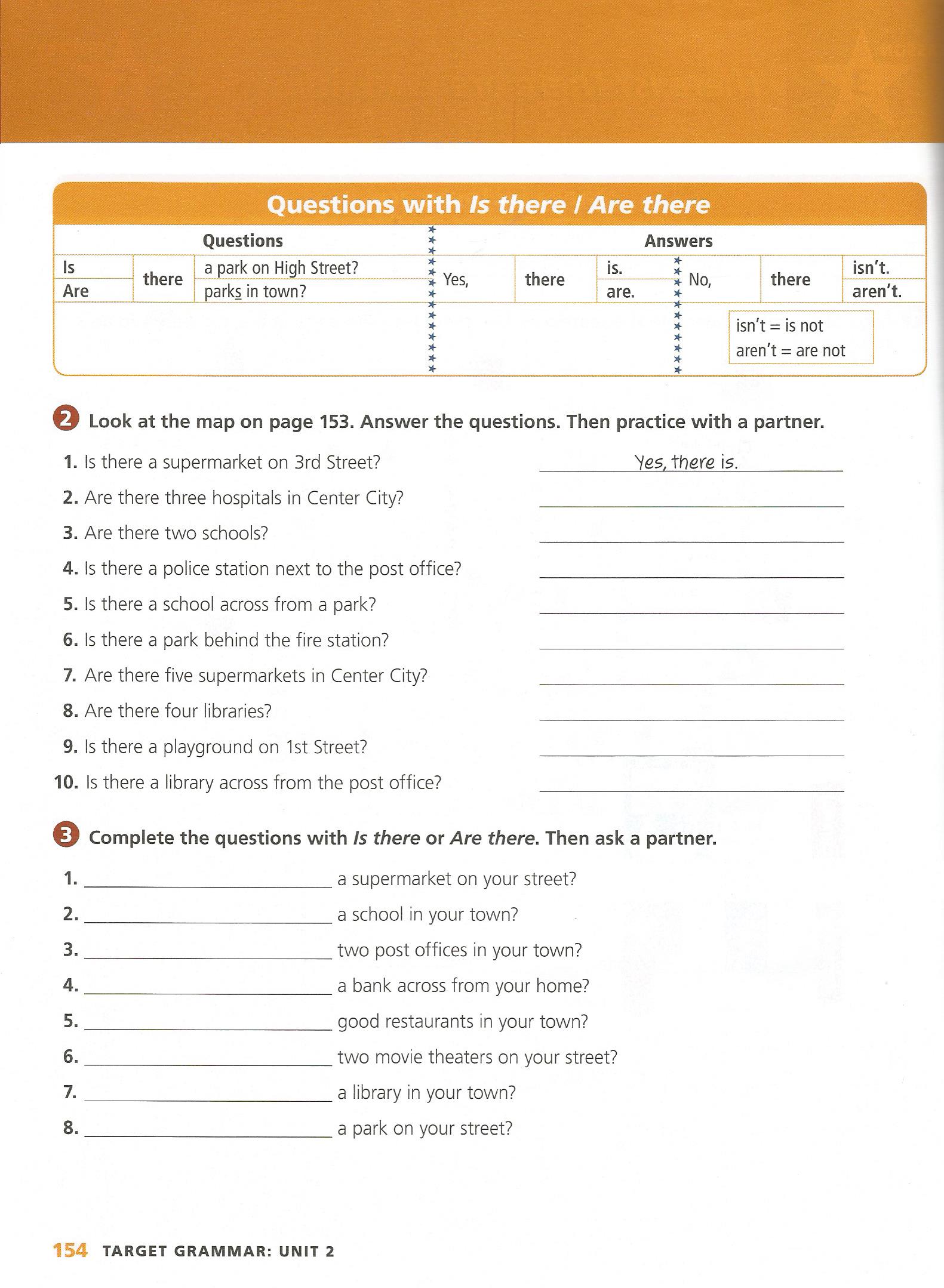 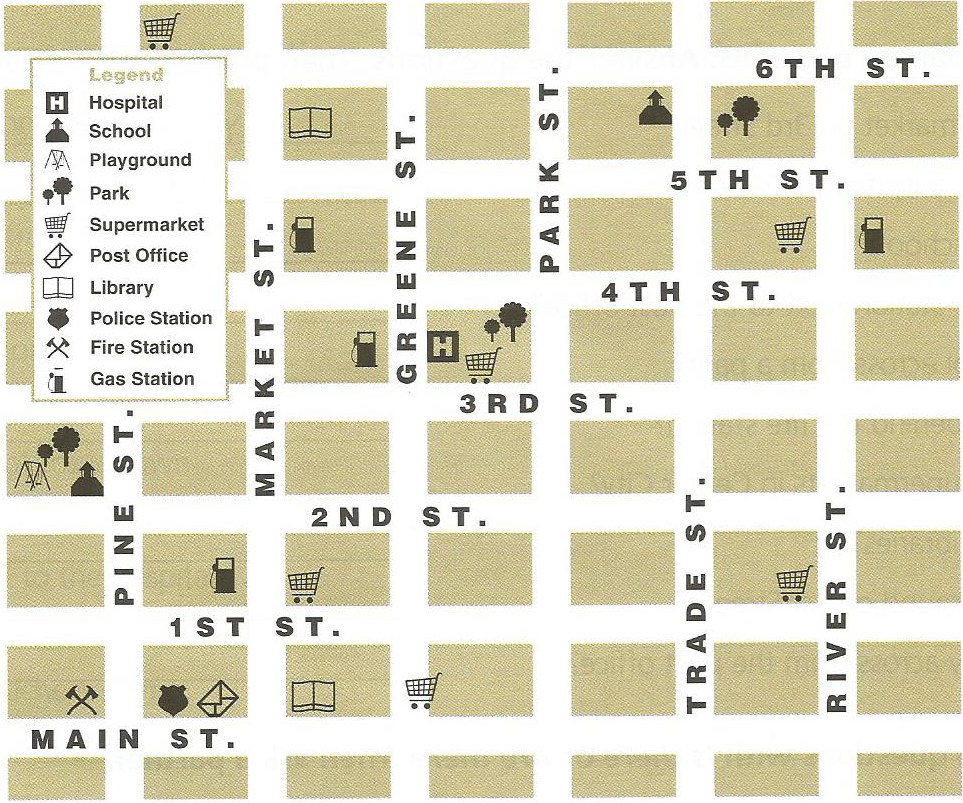 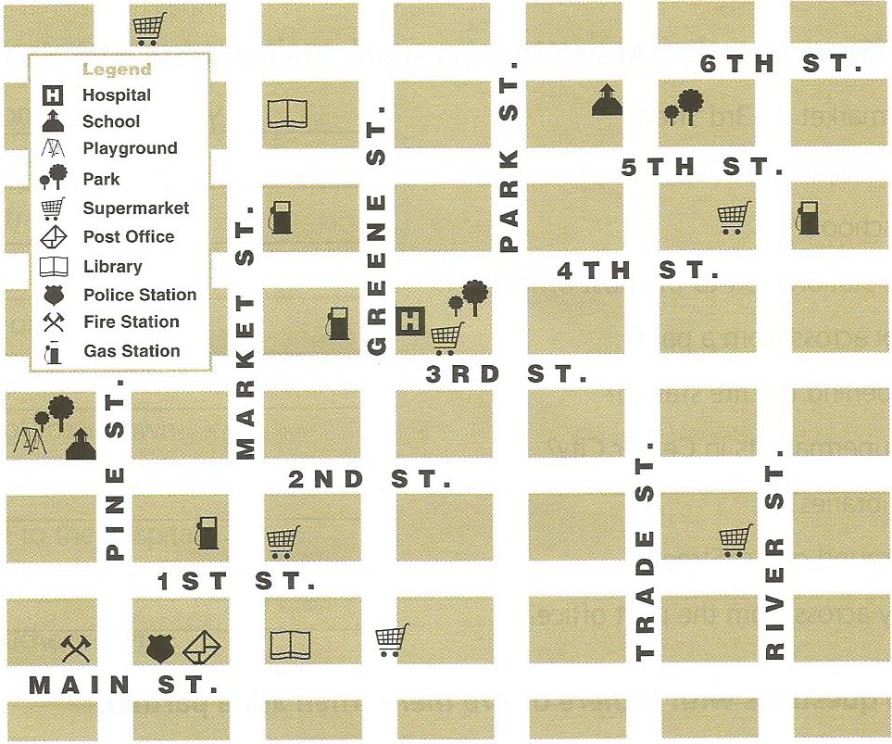 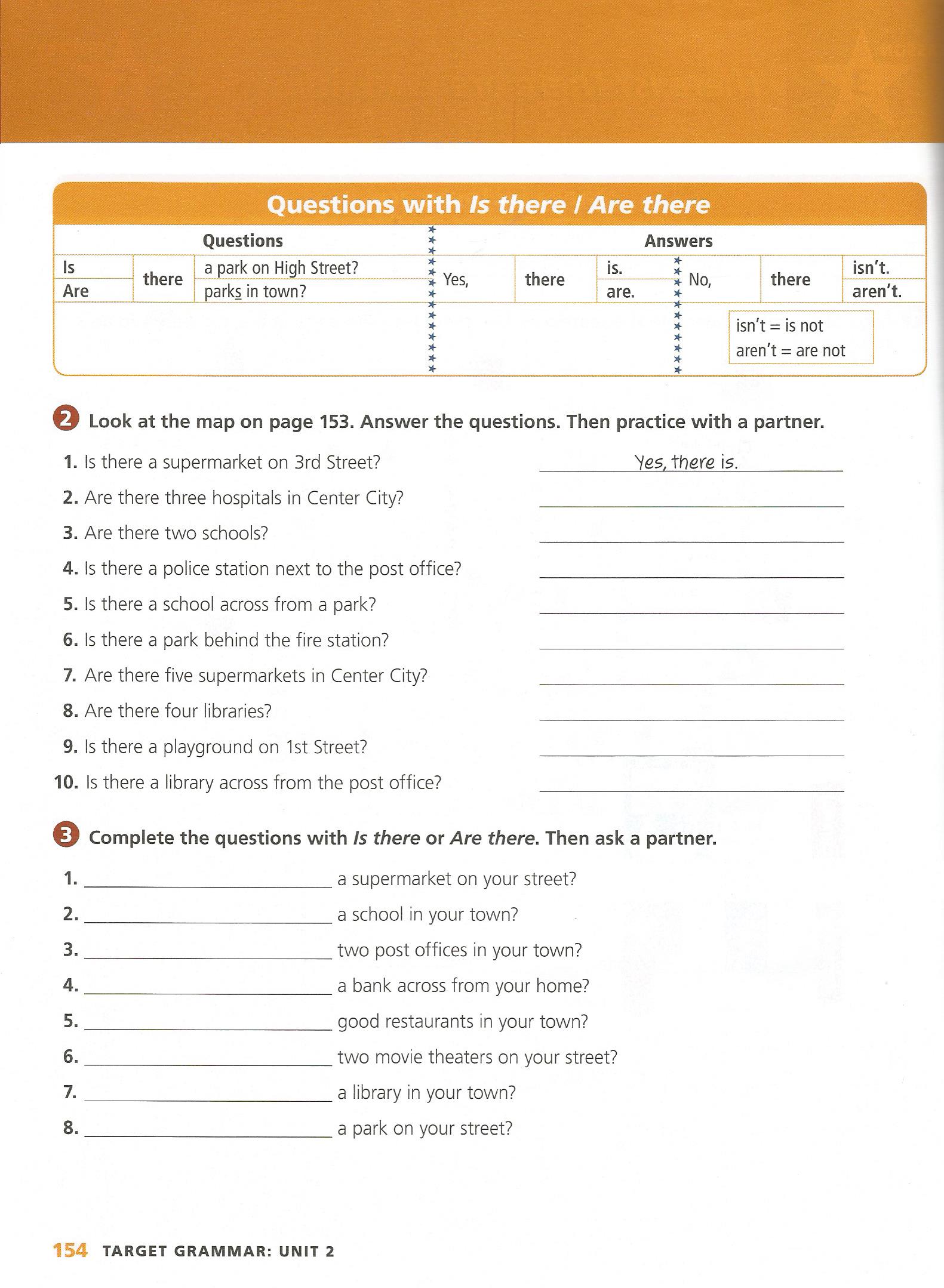 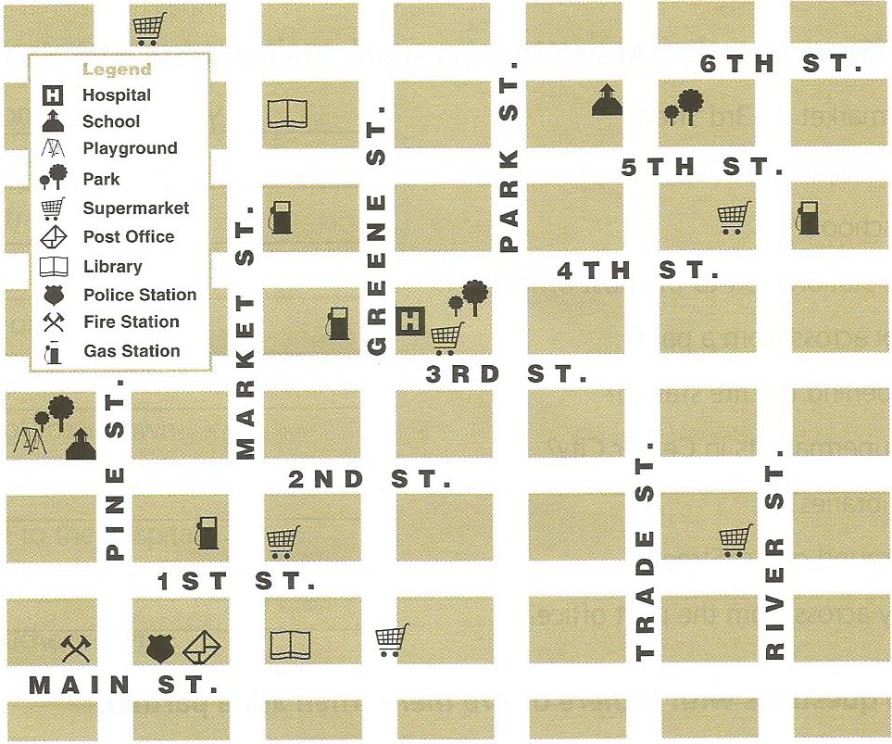 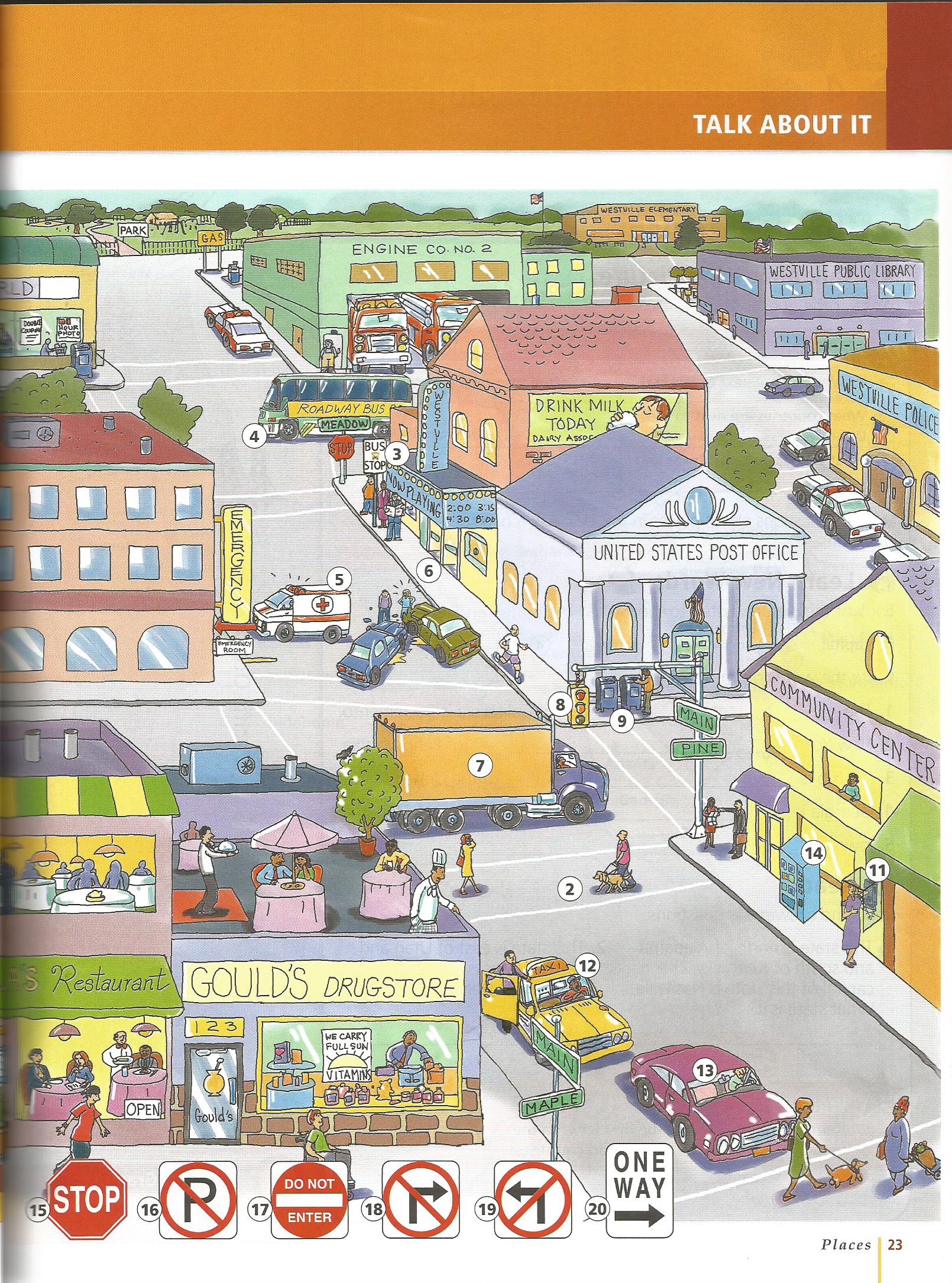 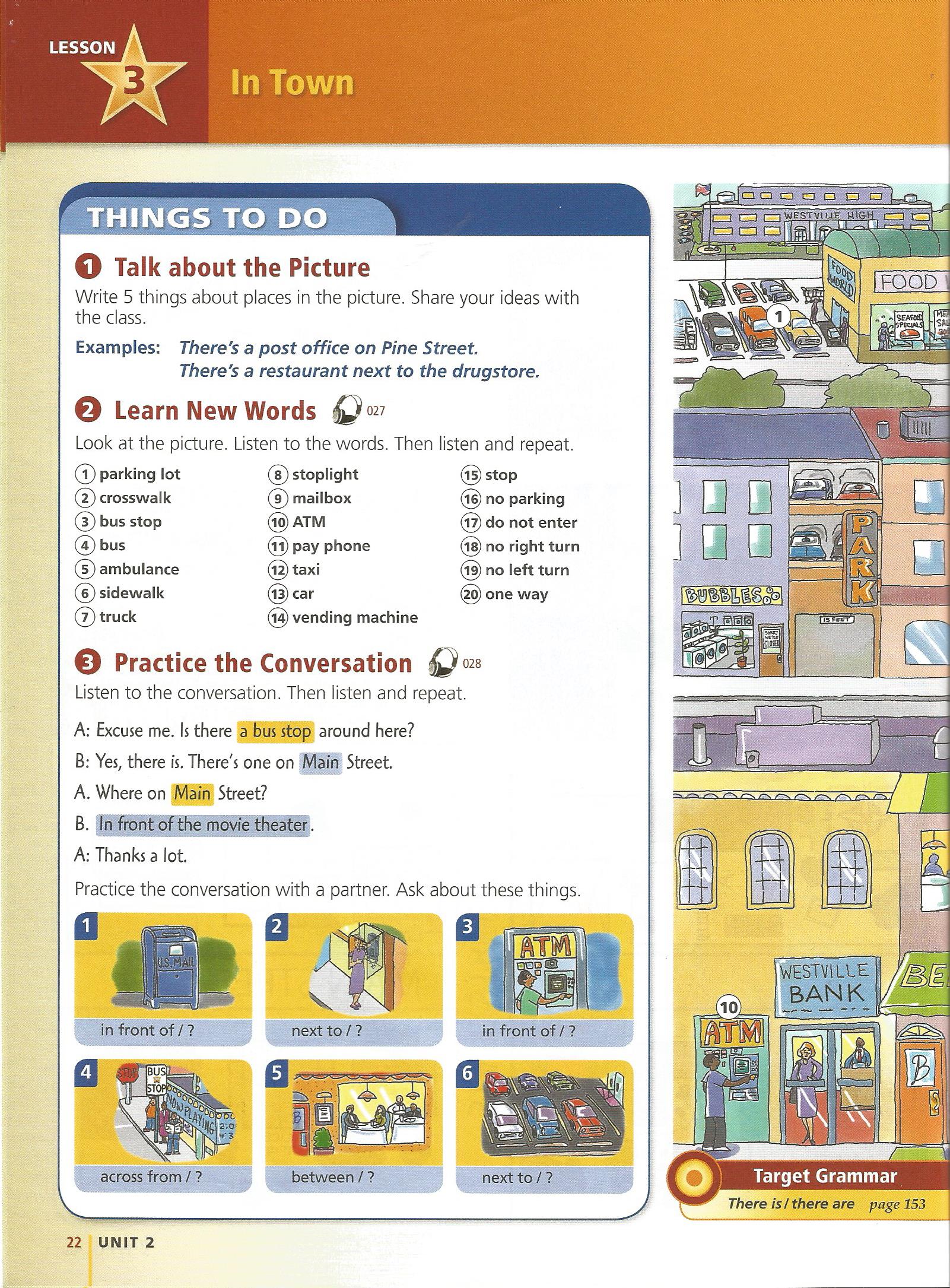 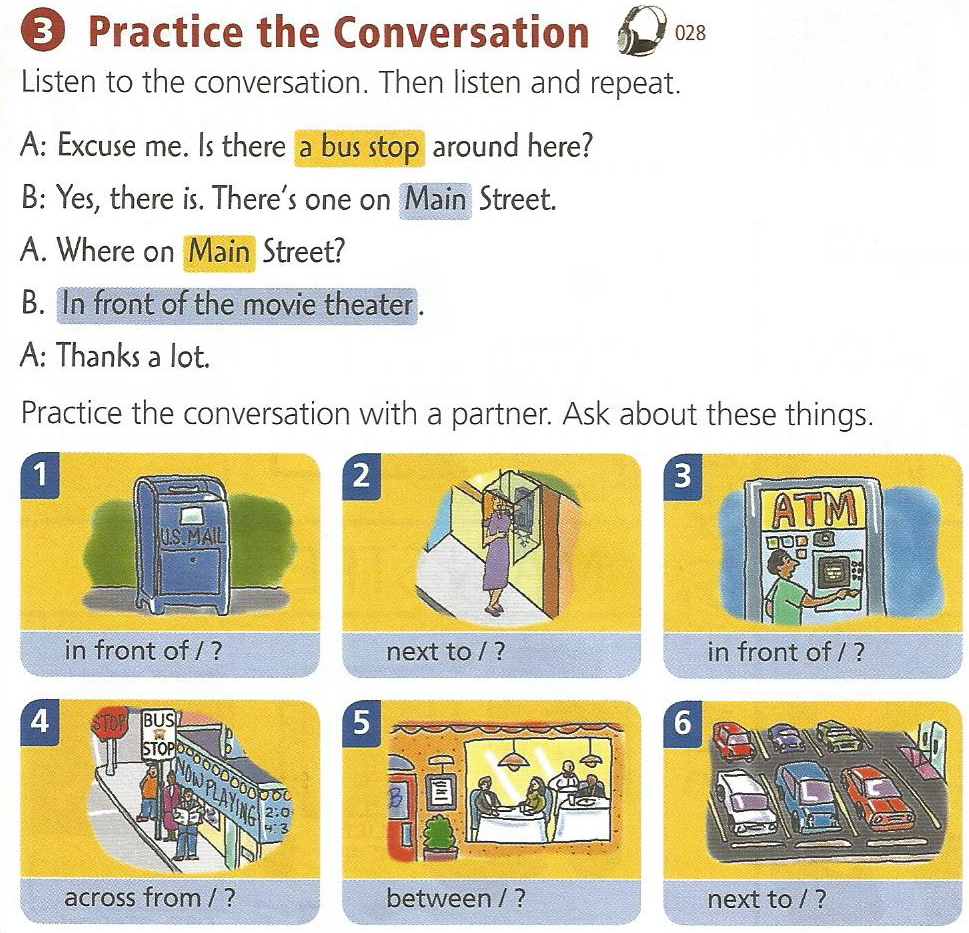 Day 3 – Signs
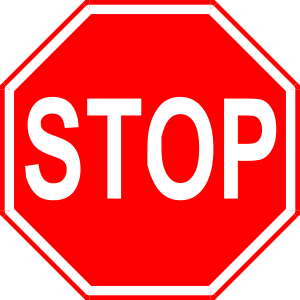 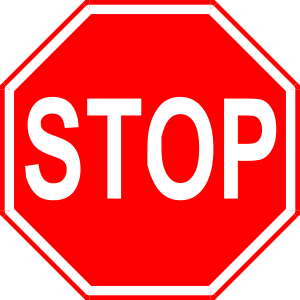 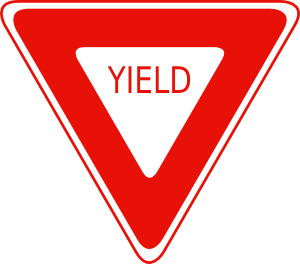 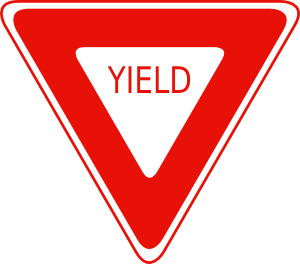 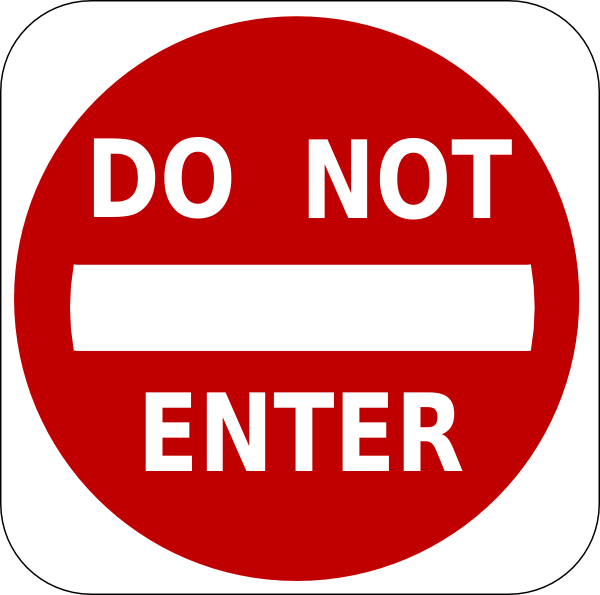 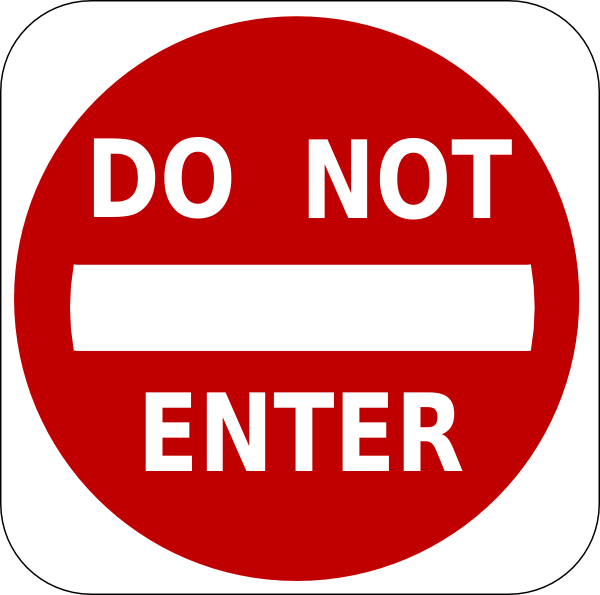 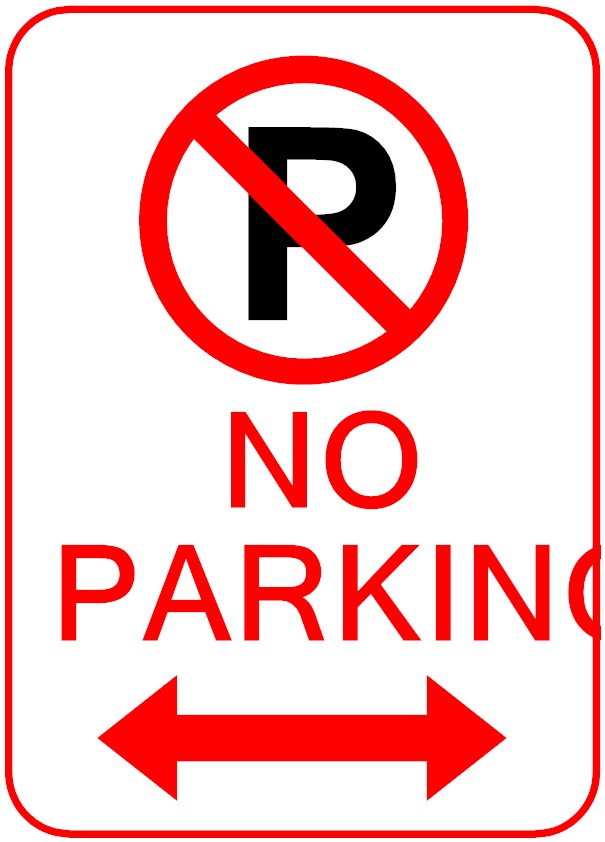 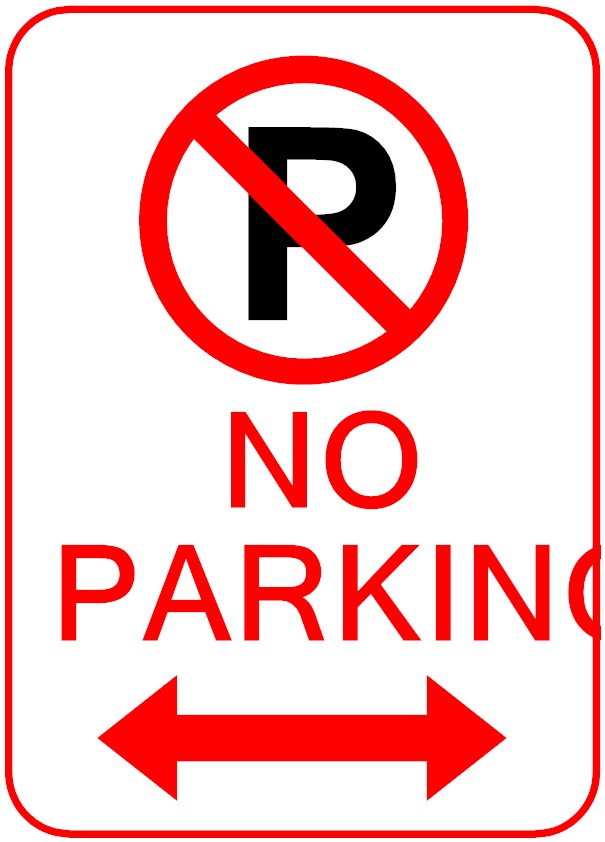 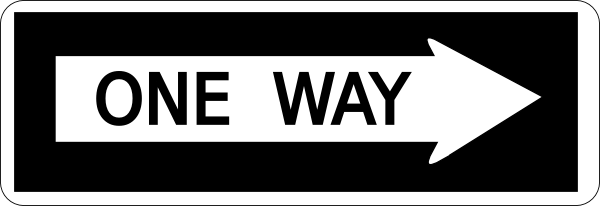 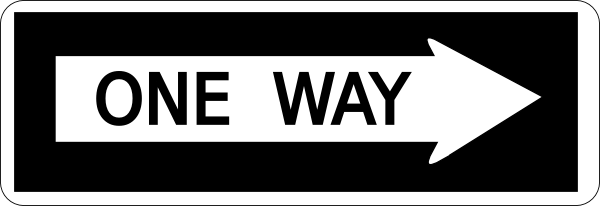 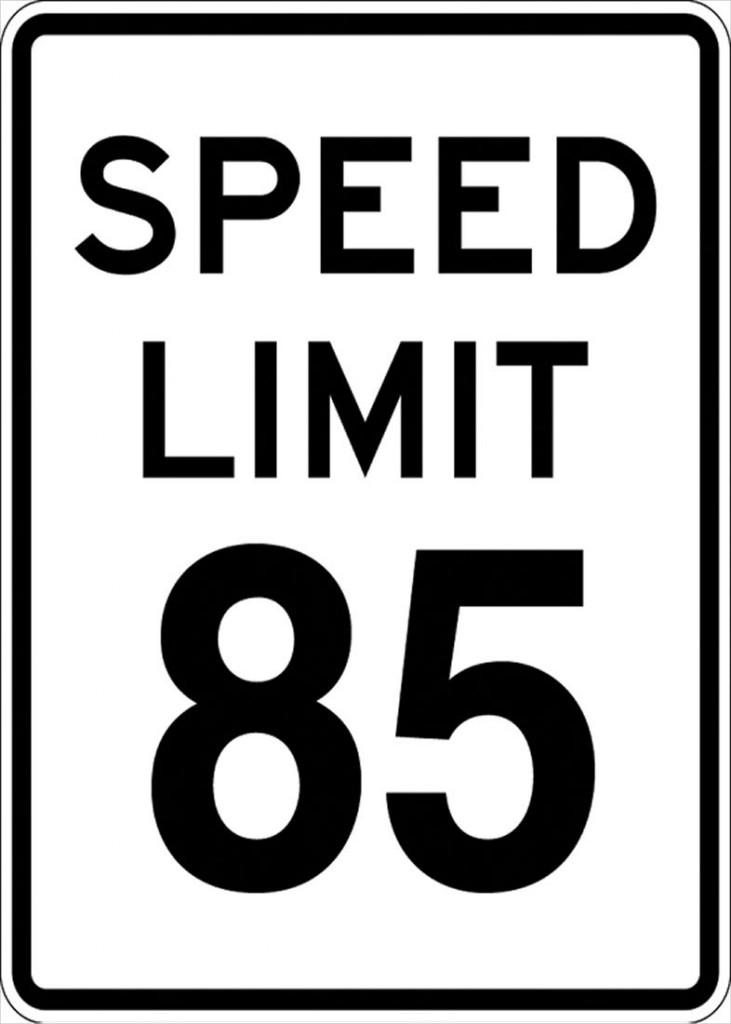 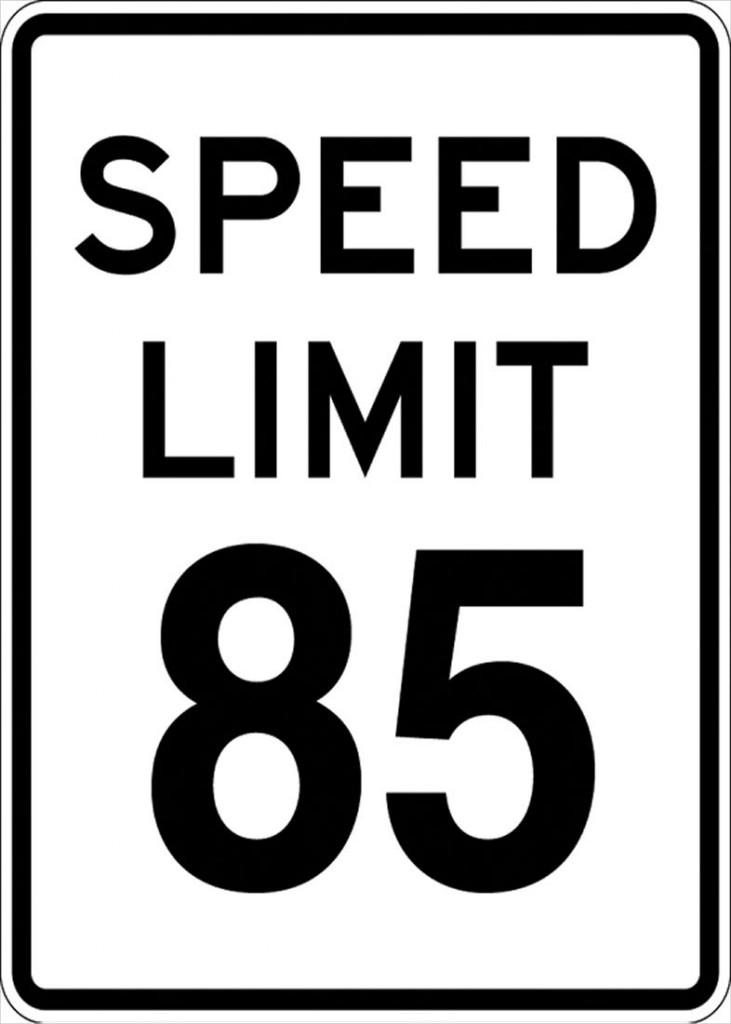 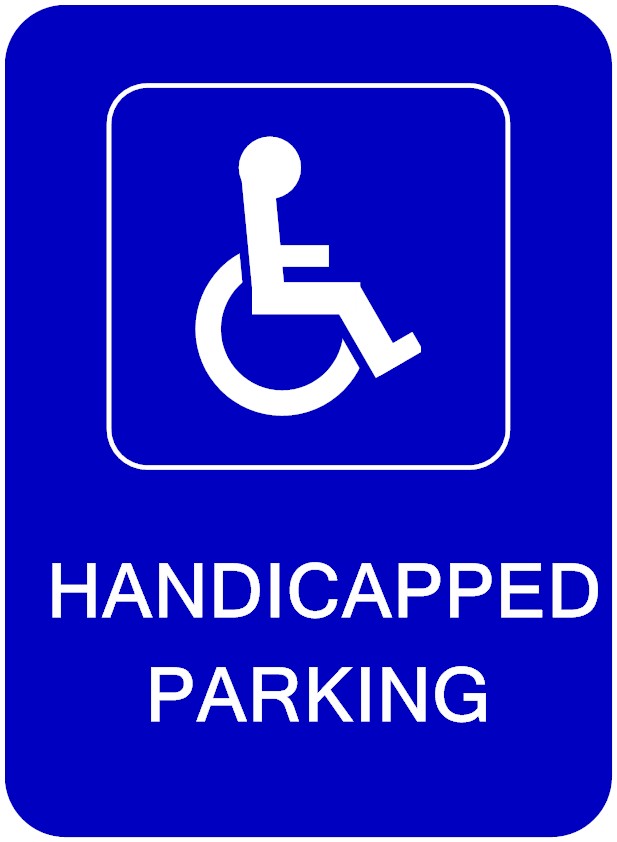 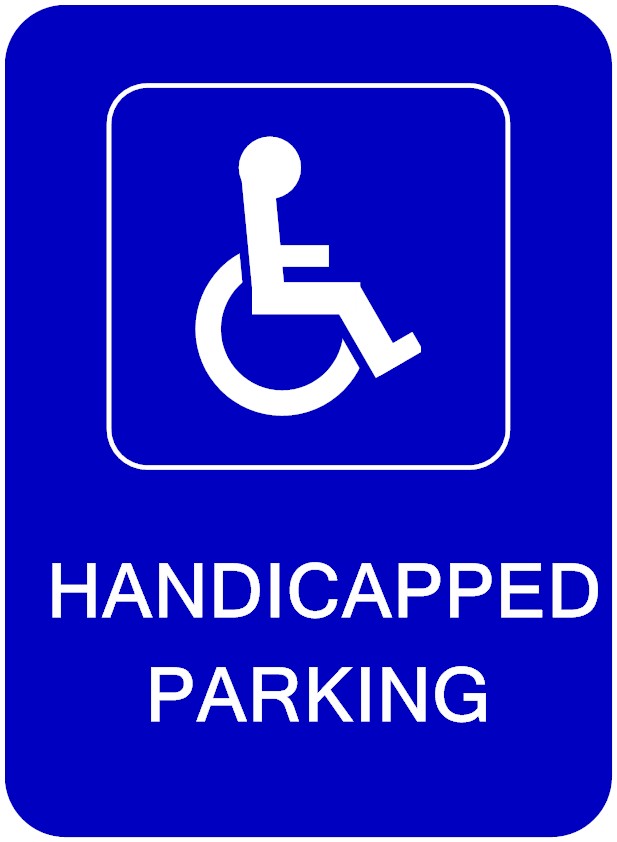 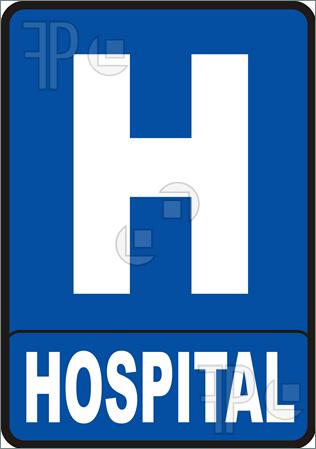 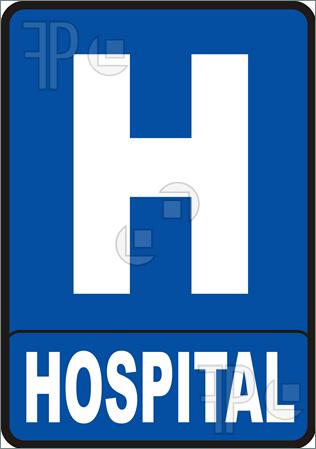 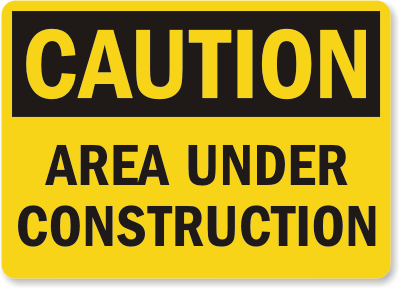 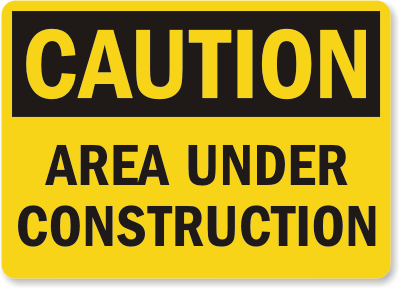 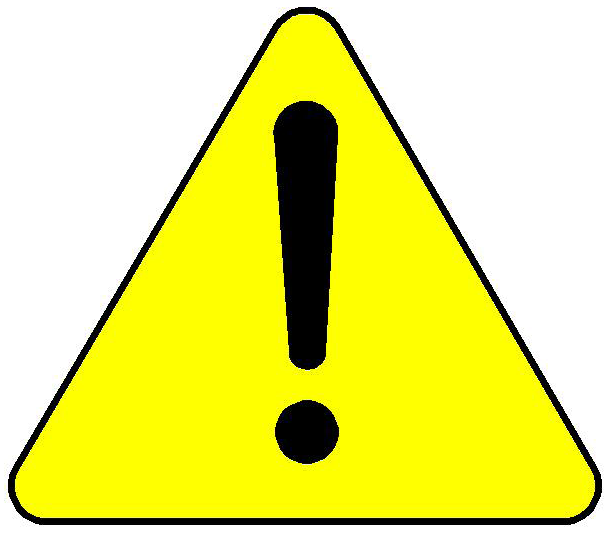 Caution Sign Game
Memory
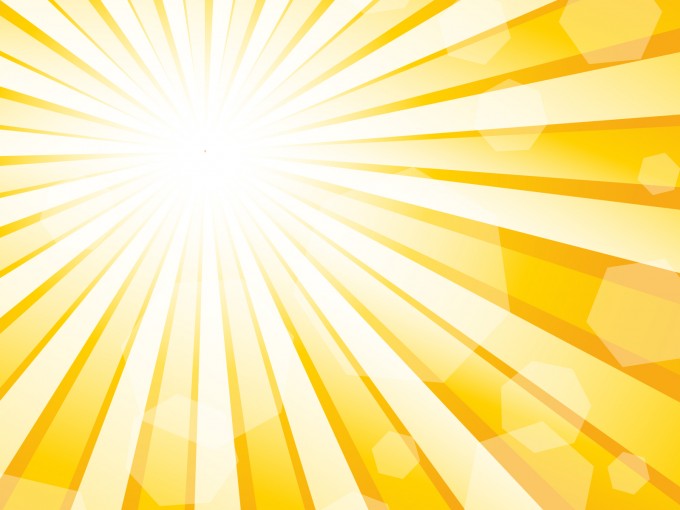 Caution Crossword
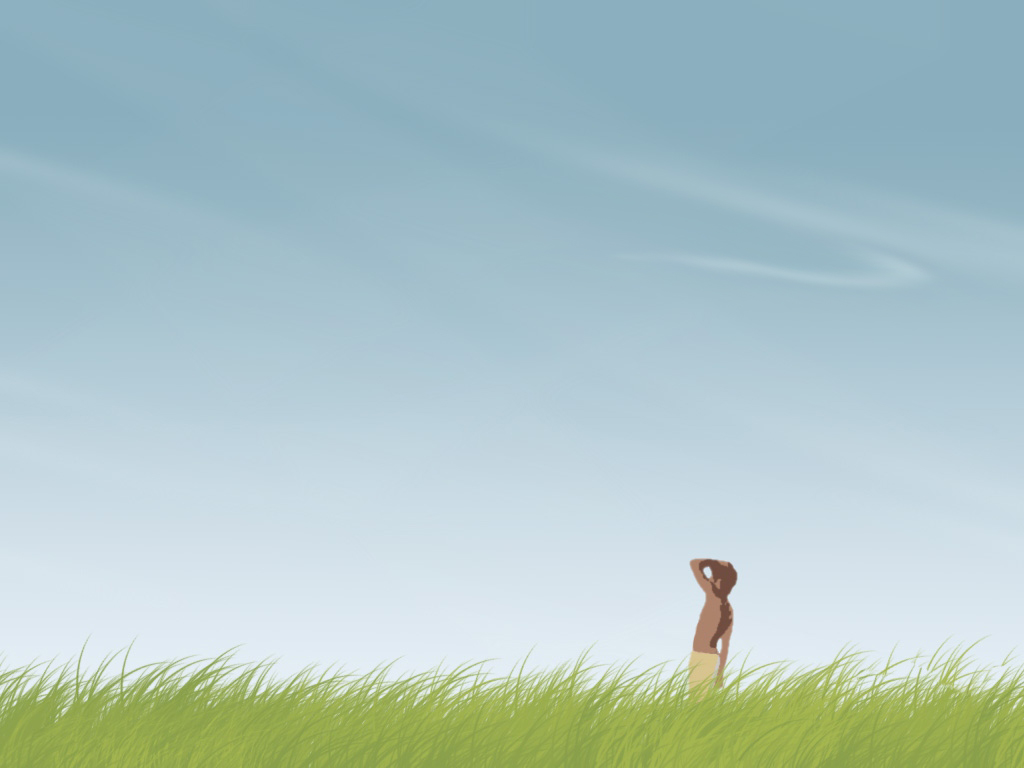 School ______
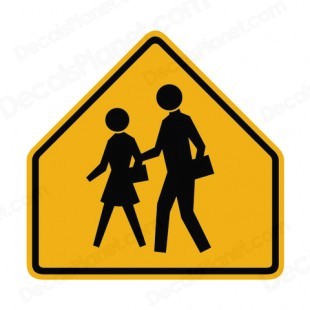 Zone
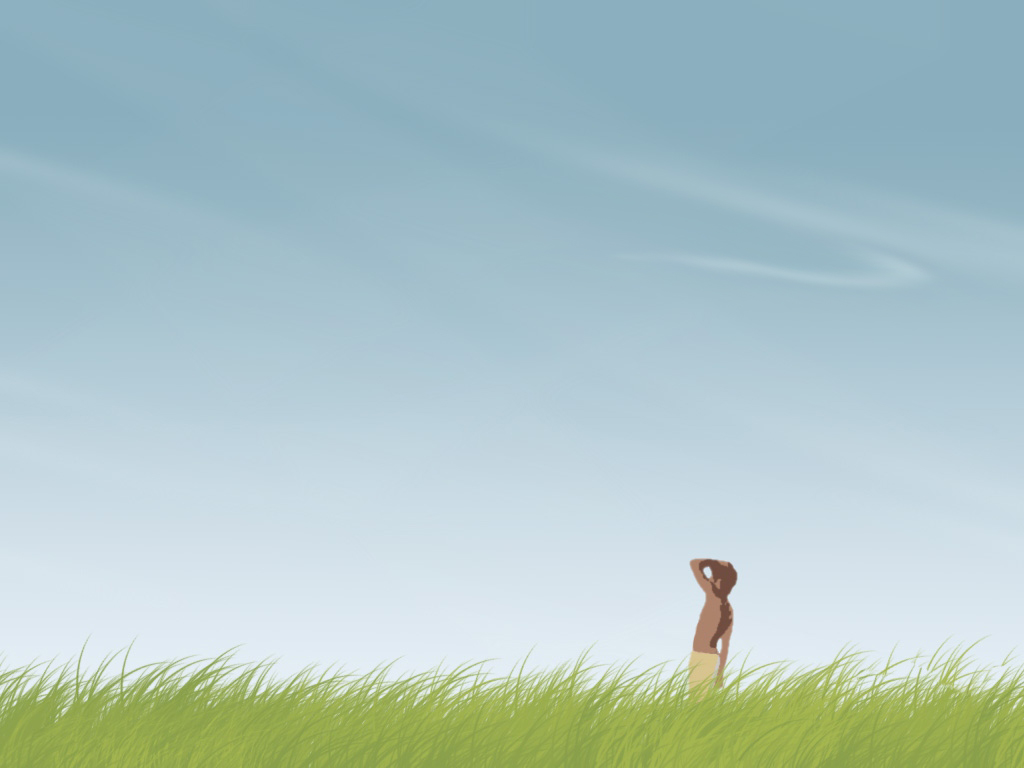 Dangerous electricity =
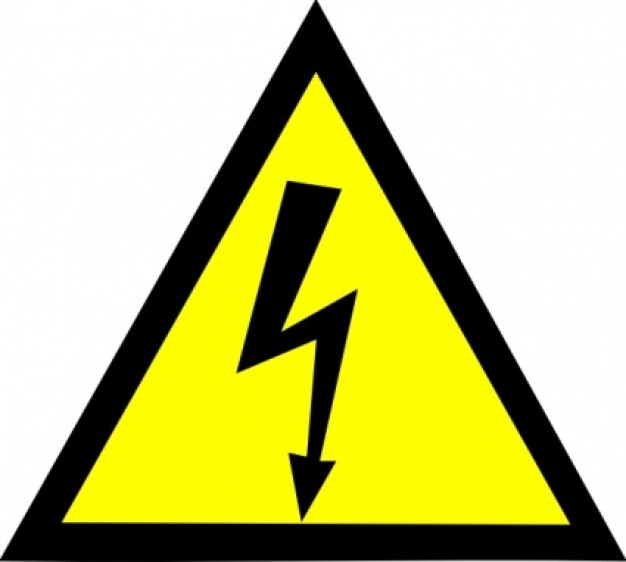 High Voltage
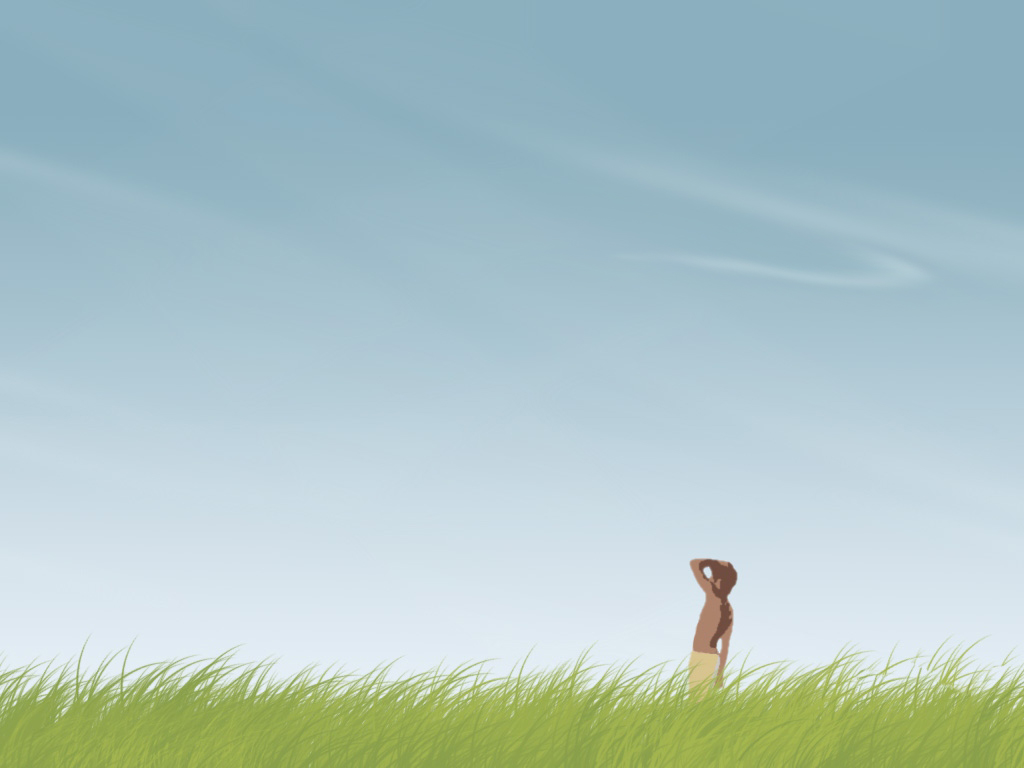 BOOM!! =
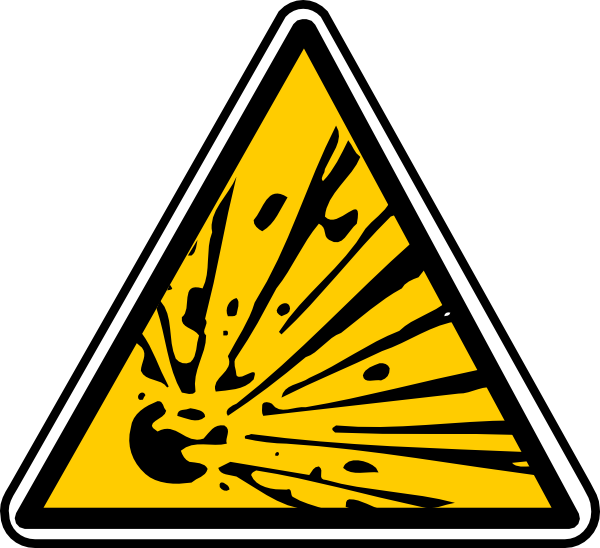 Explosive
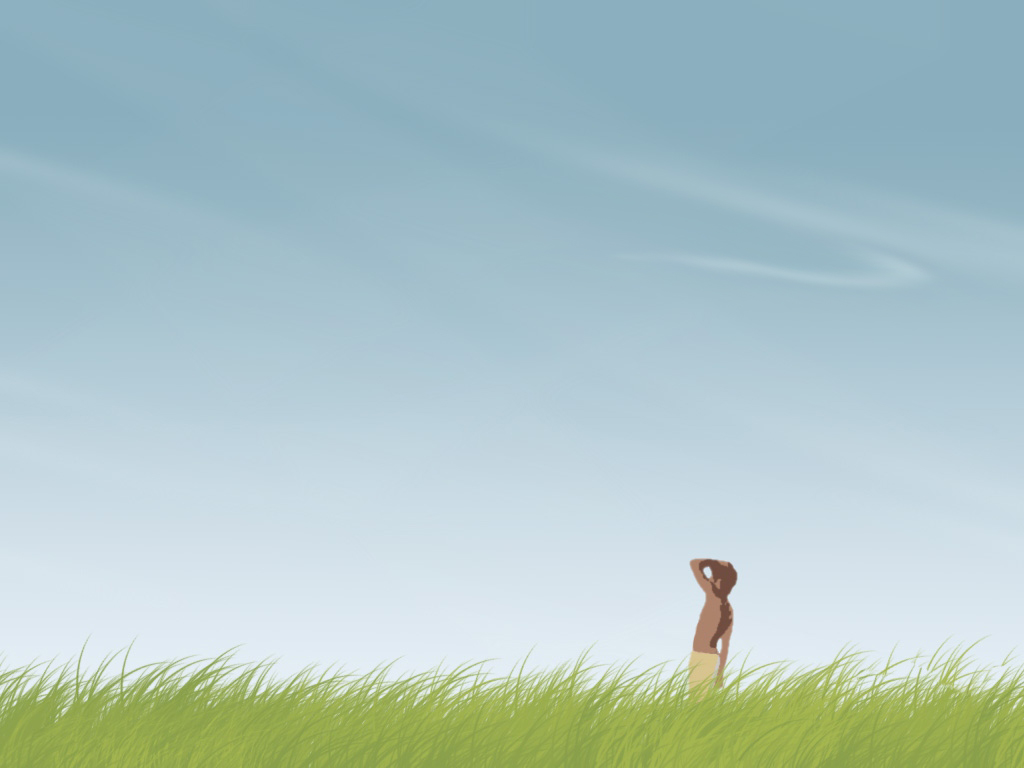 People walking =
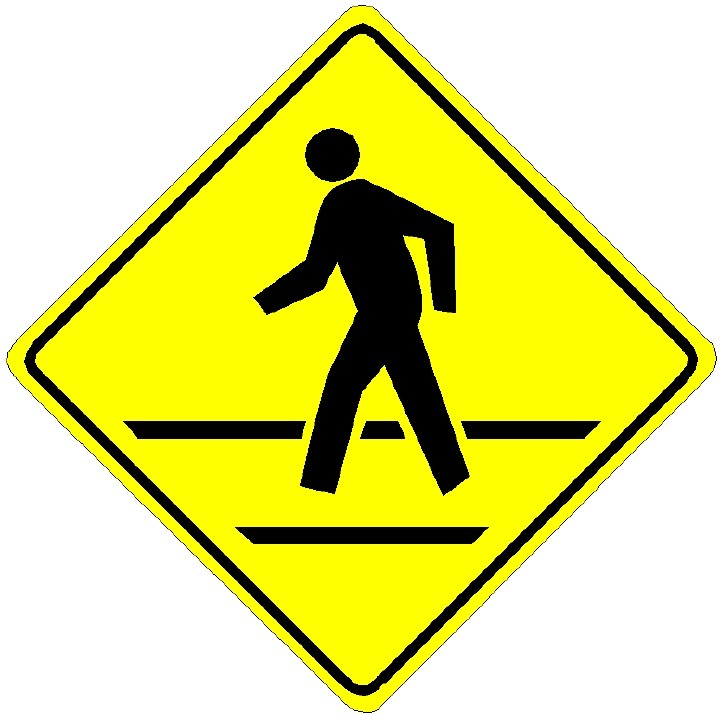 Pedestrian
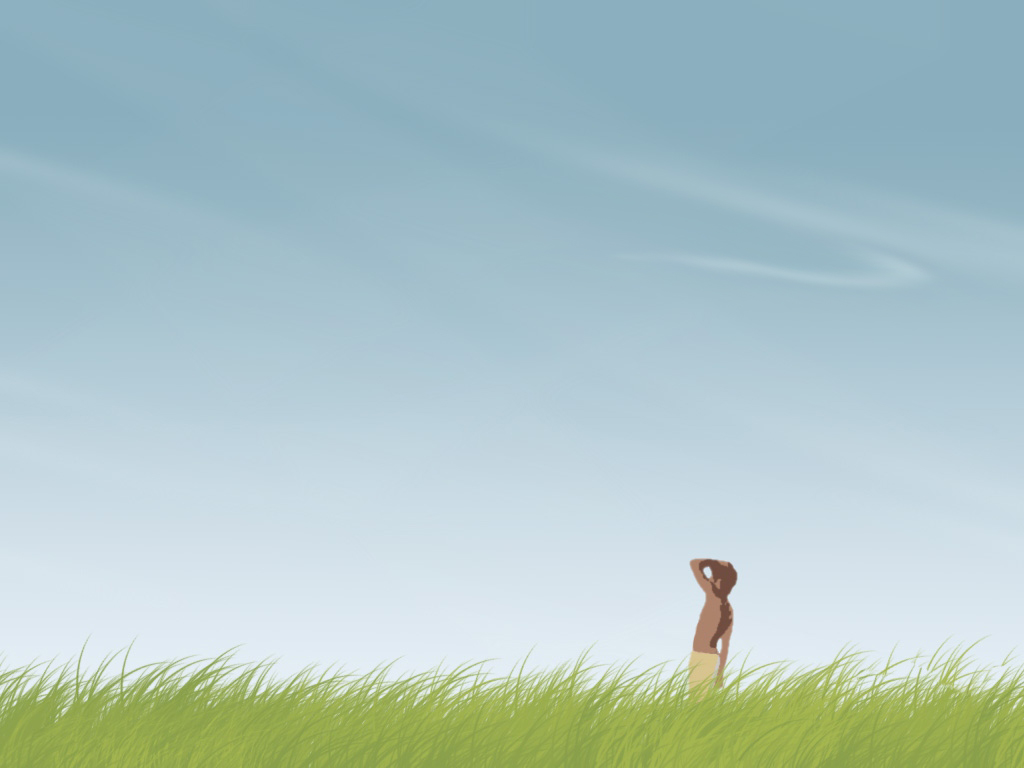 Unidentified Flying Object =
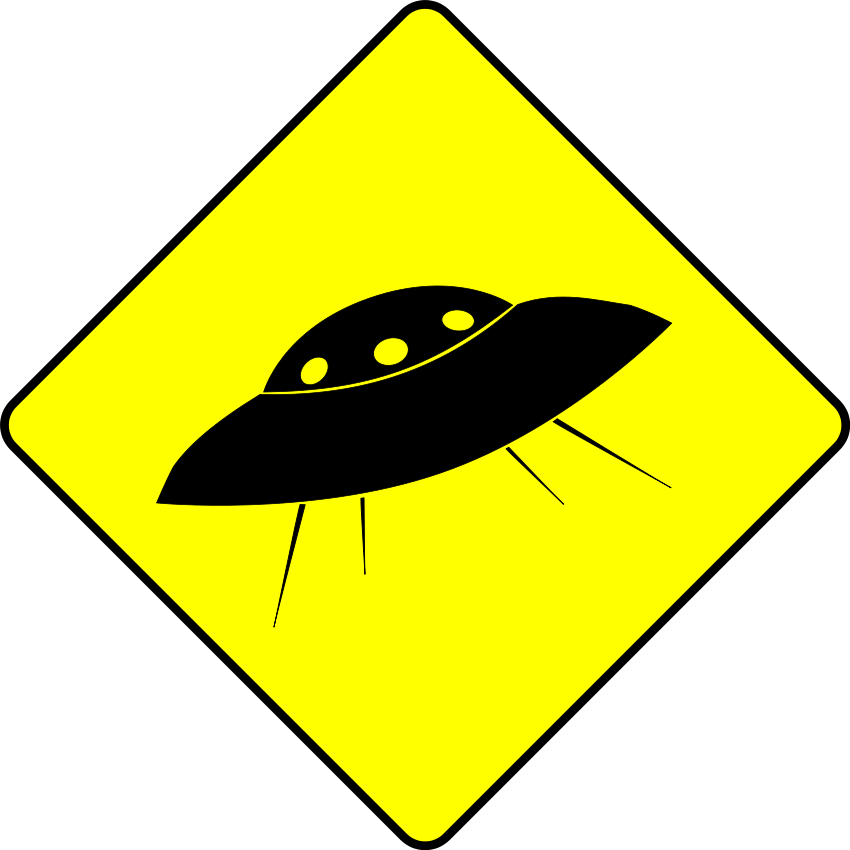 UFO
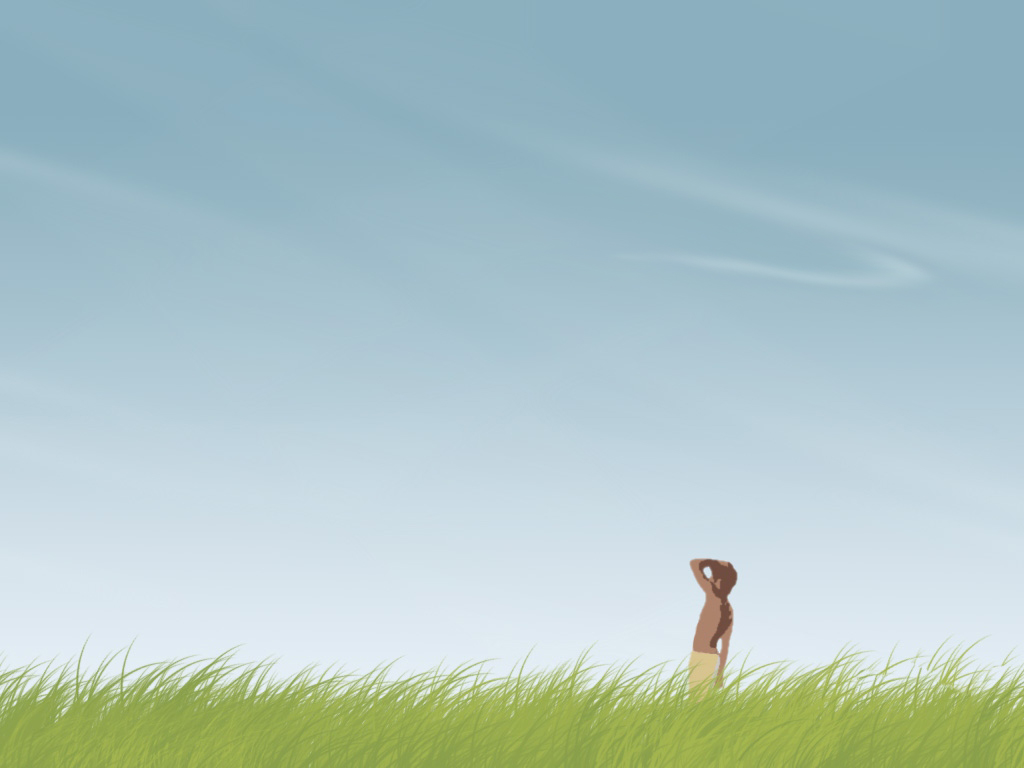 Rocks going down =
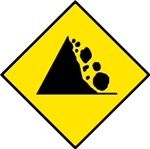 Falling
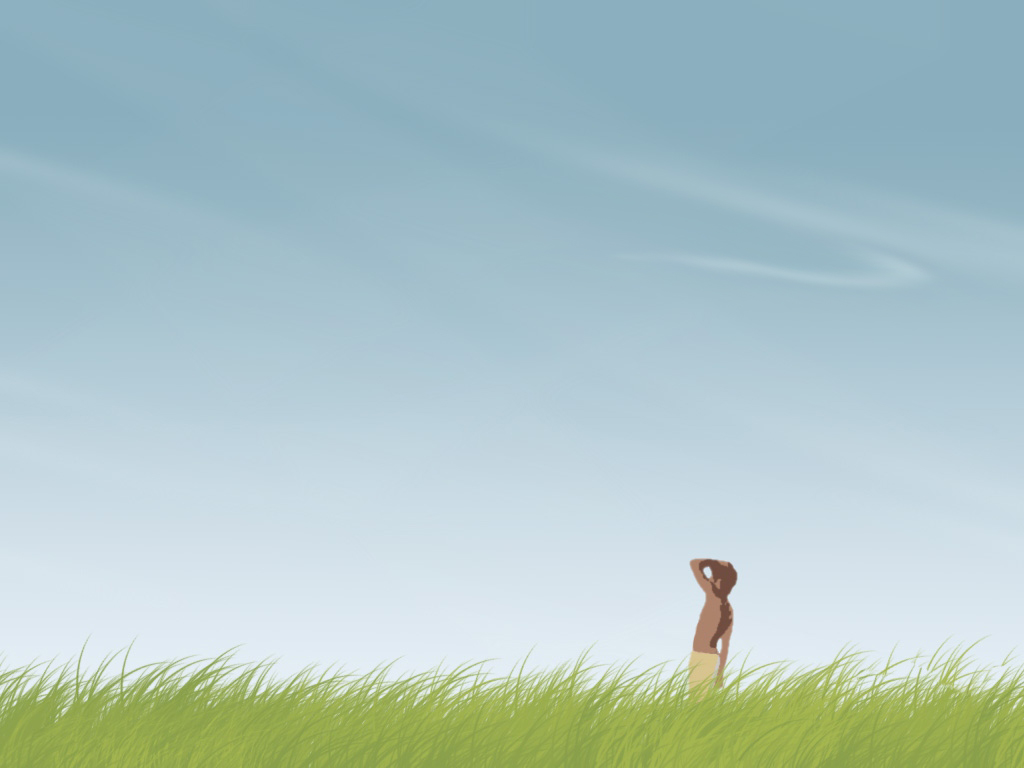 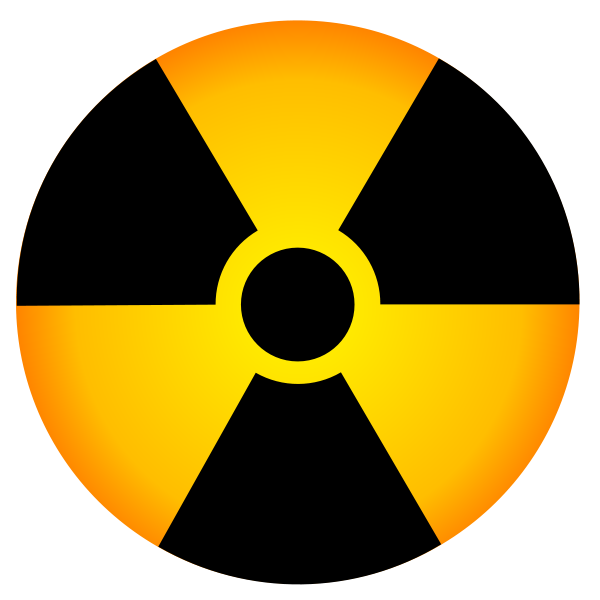 =
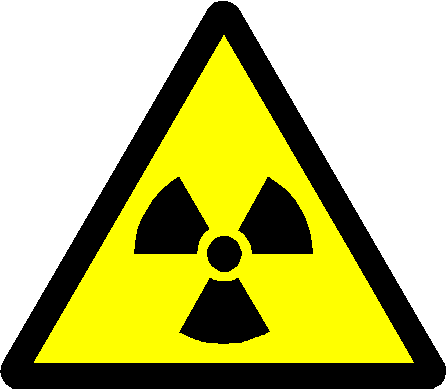 Radiation
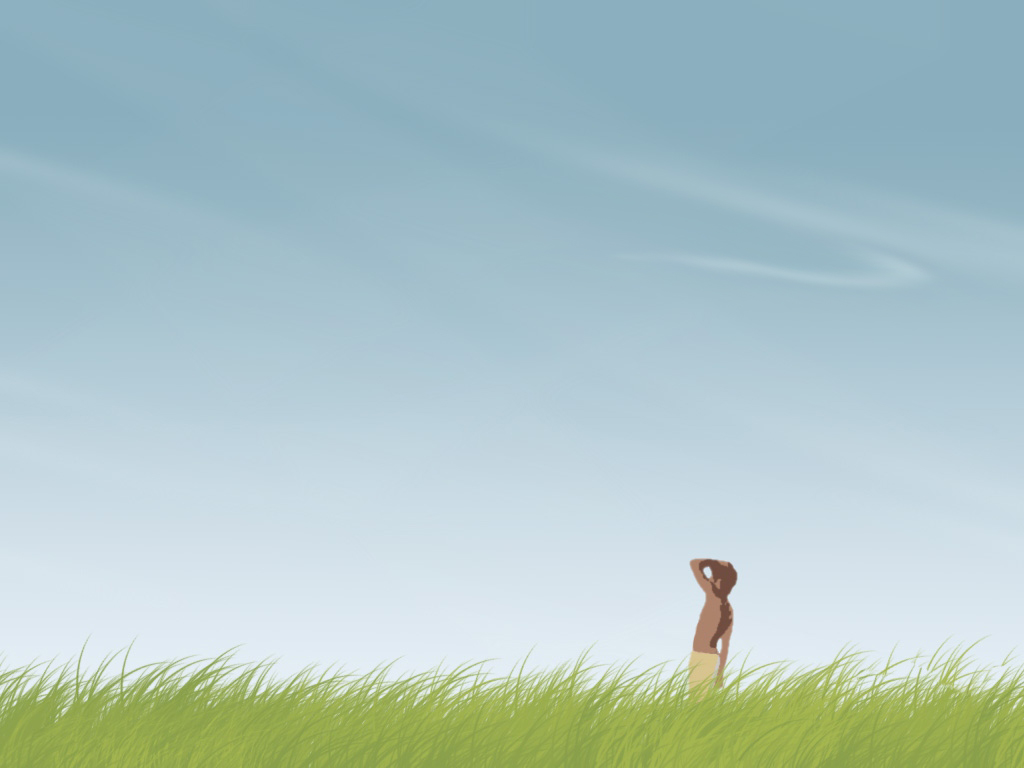 If there is a dangerous dog =
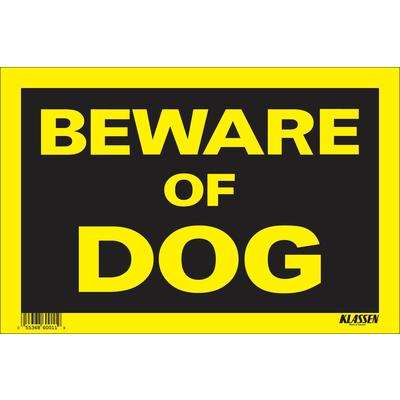 Beware
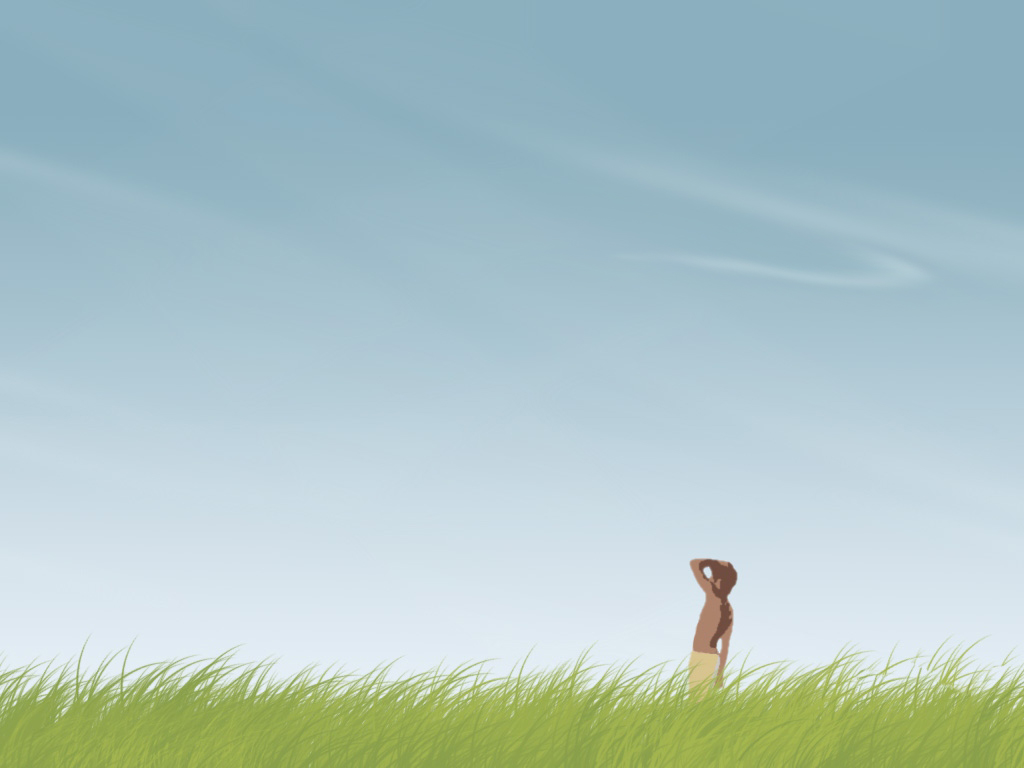 Do not drink or eat this =
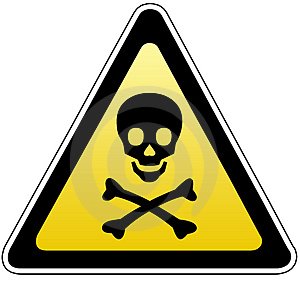 Poison
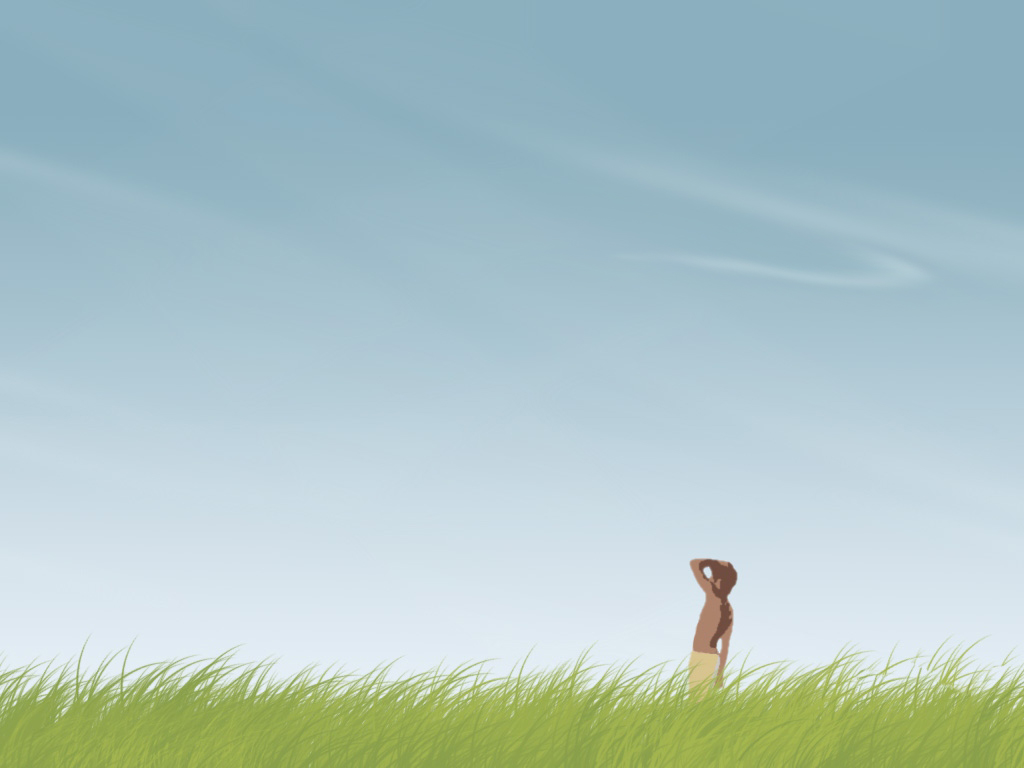 Going across the road =
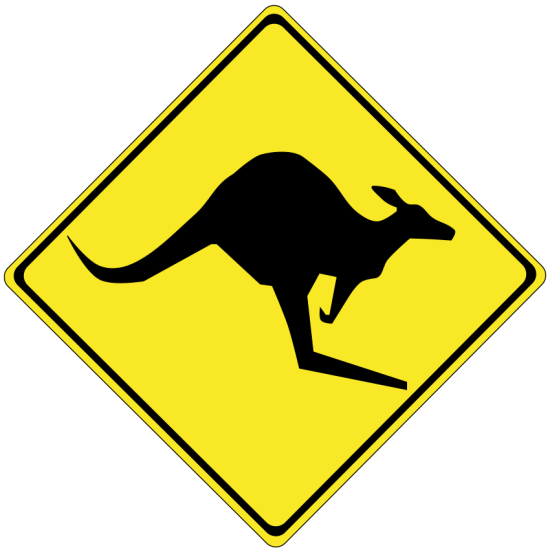 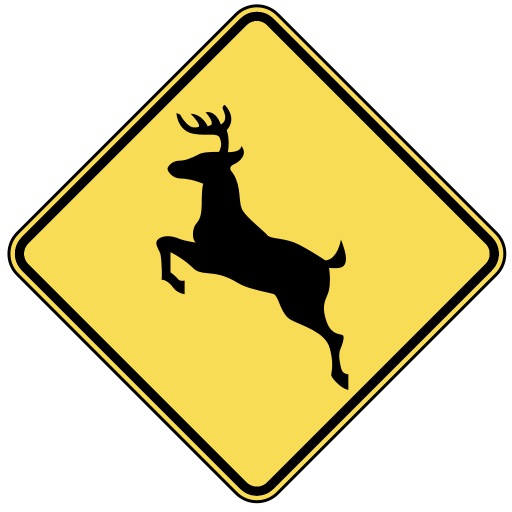 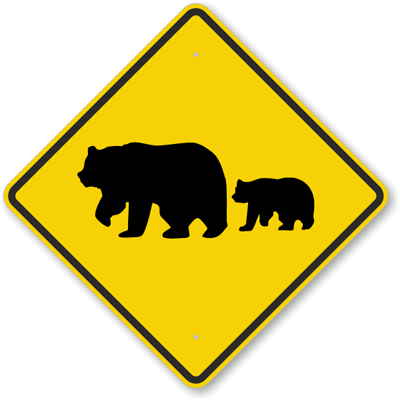 Crossing
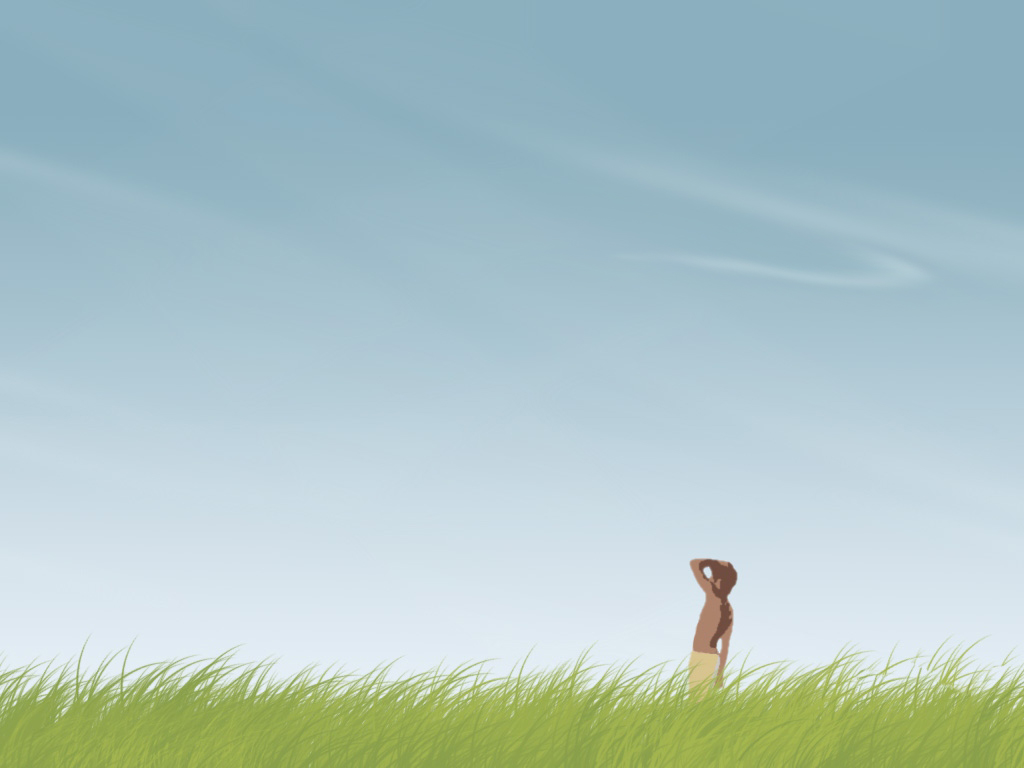 Young people =
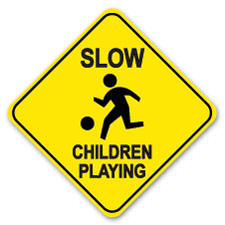 Children
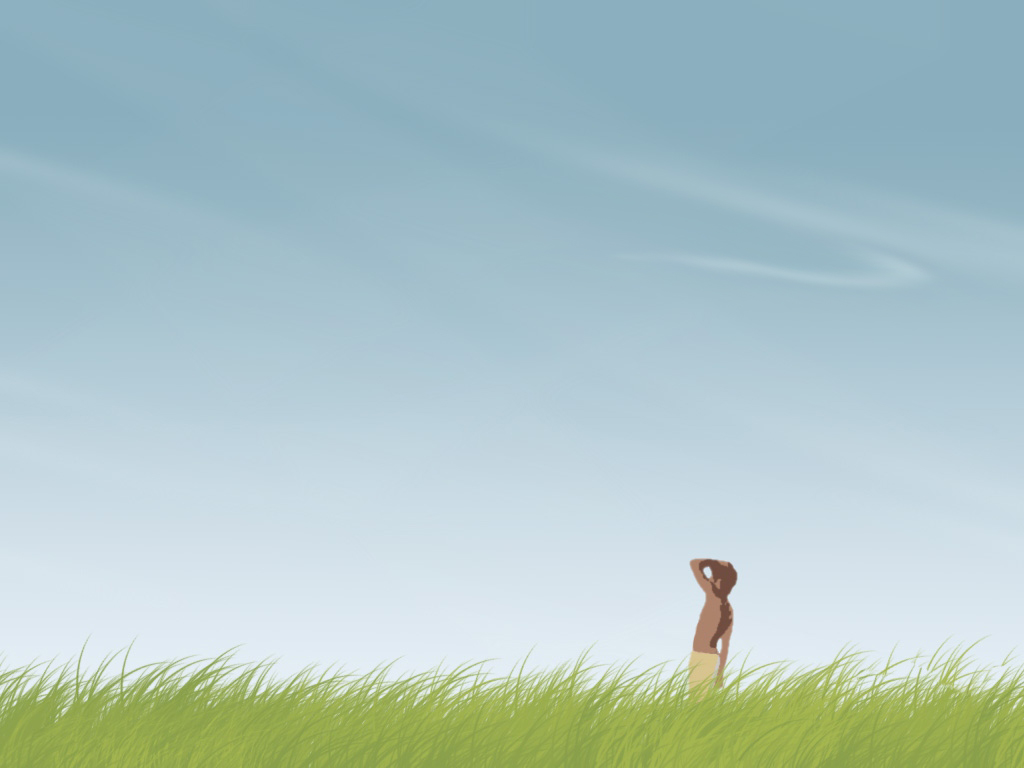 Ice is ________.
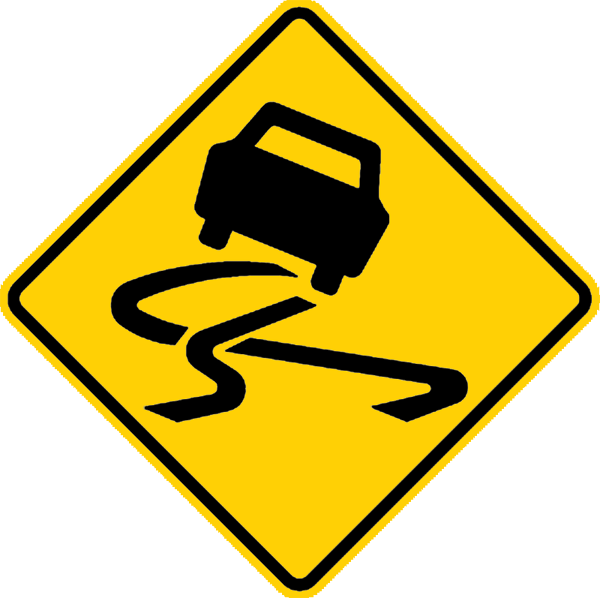 Slippery
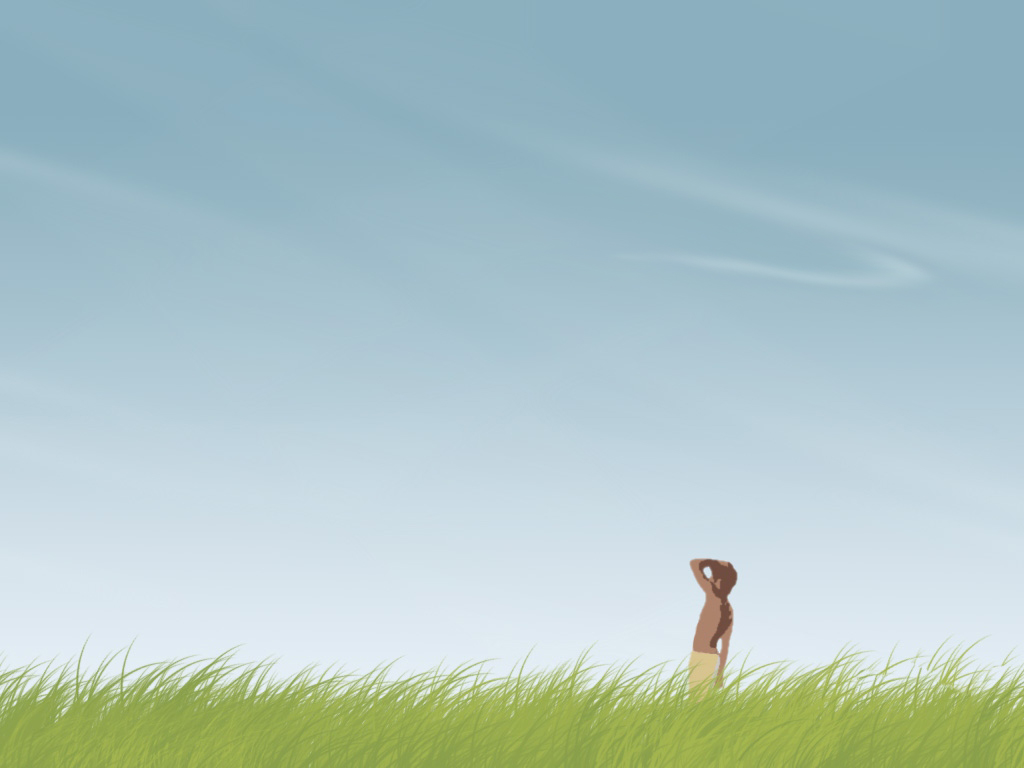 Stop sign _______
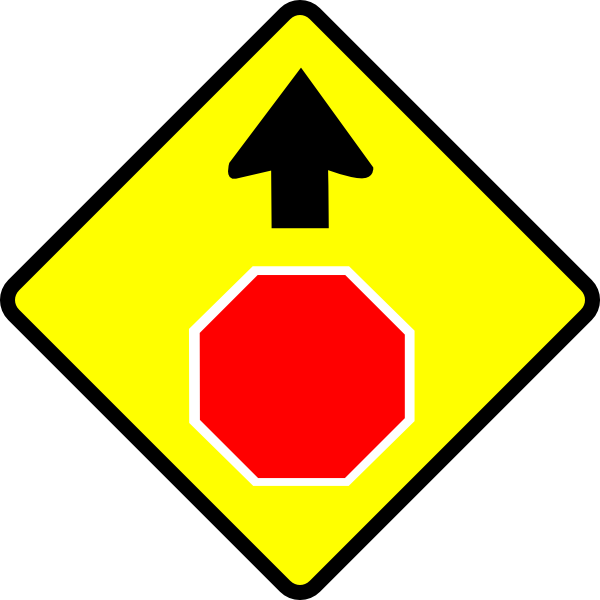 Ahead
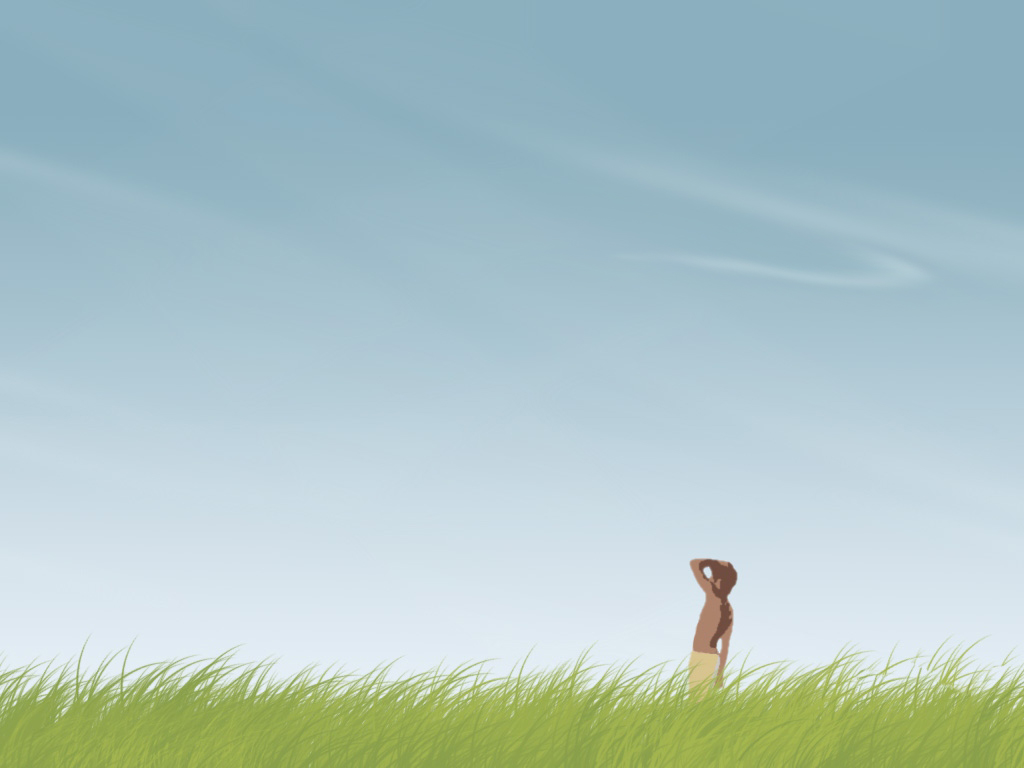 Wind from left or right =
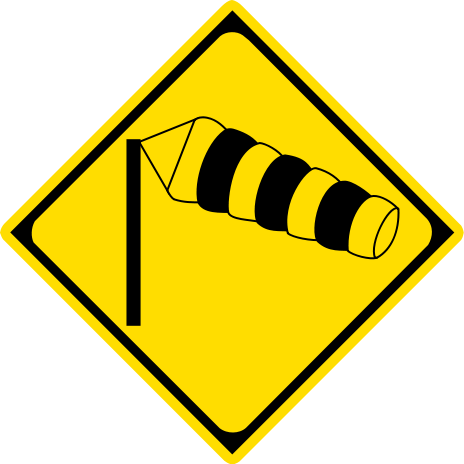 Cross Wind
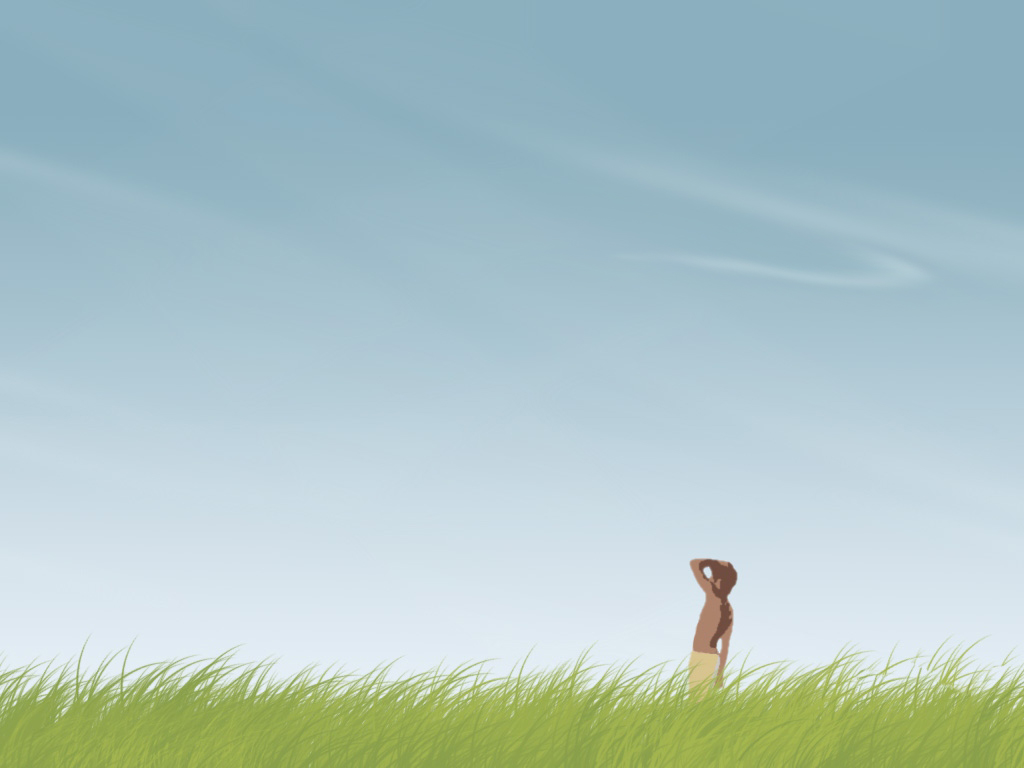 Something with water on it =
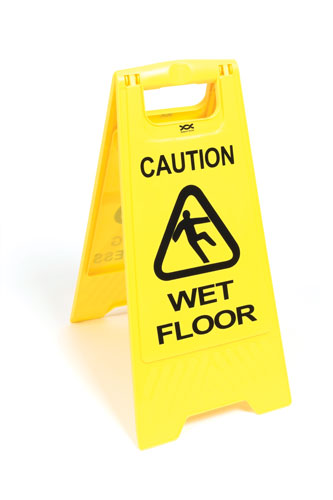 Wet
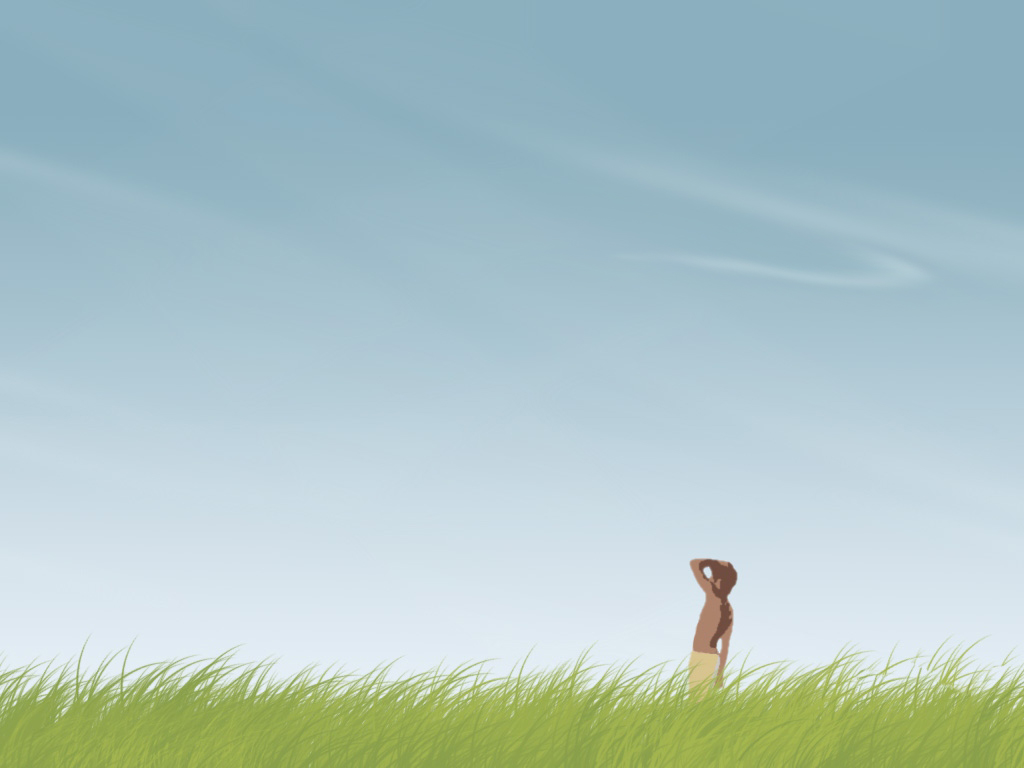 People making or working =
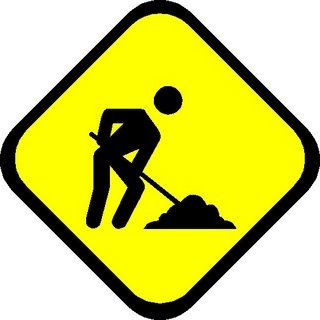 Construction
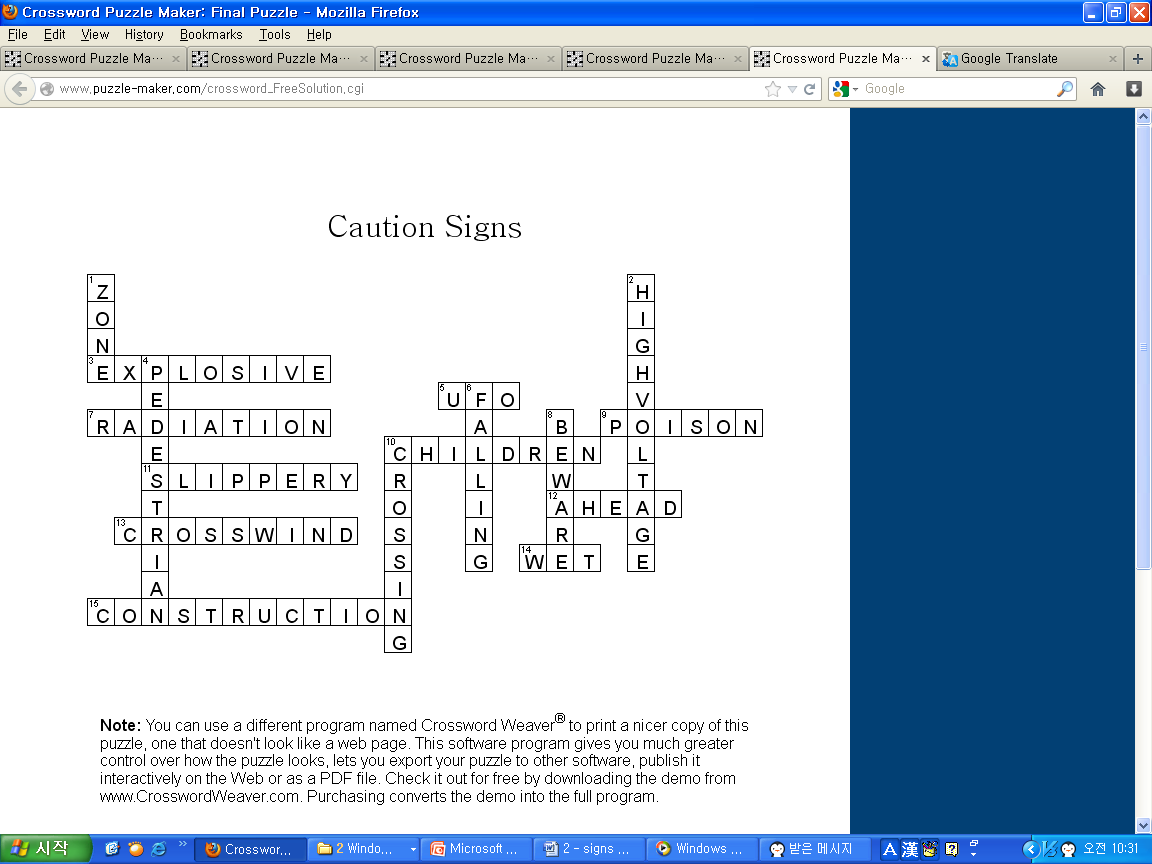 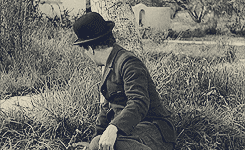 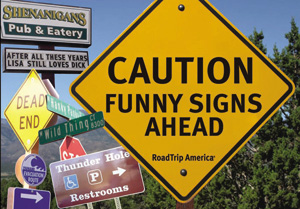 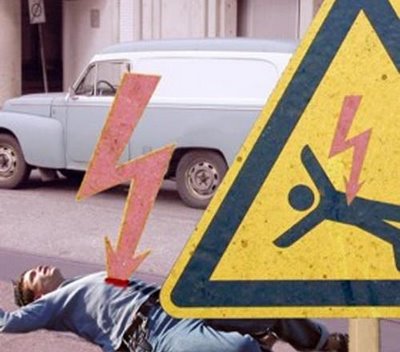 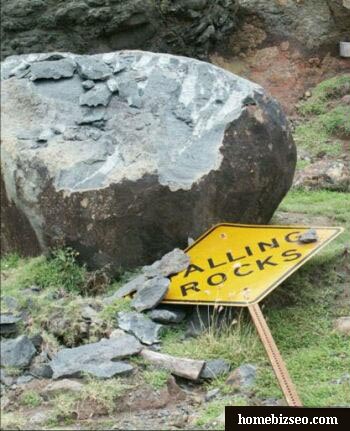 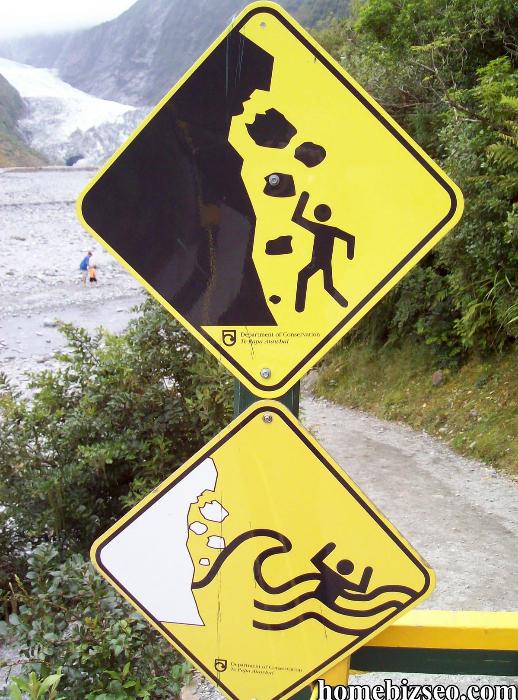 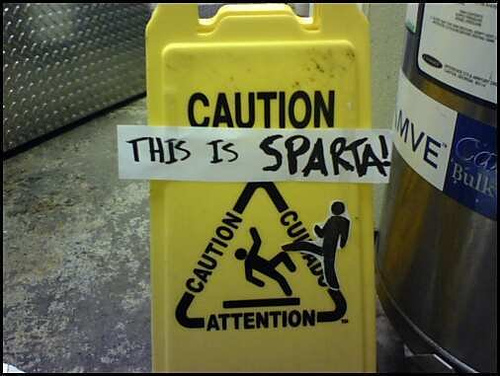 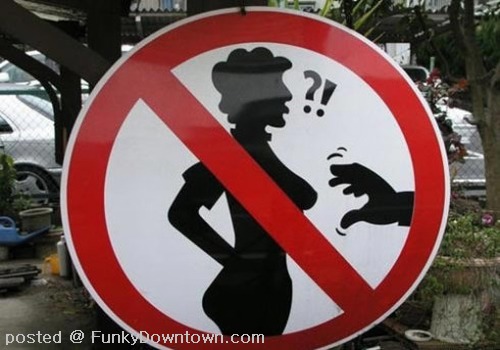 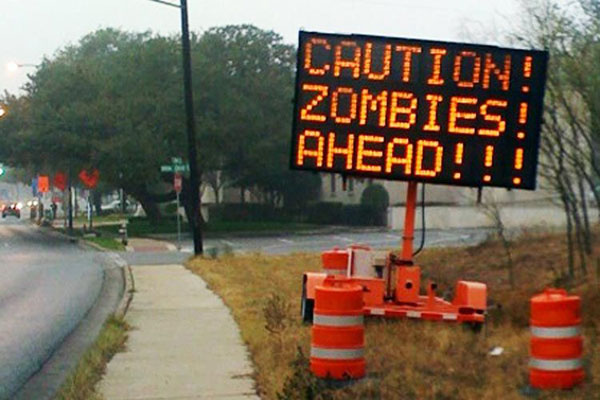 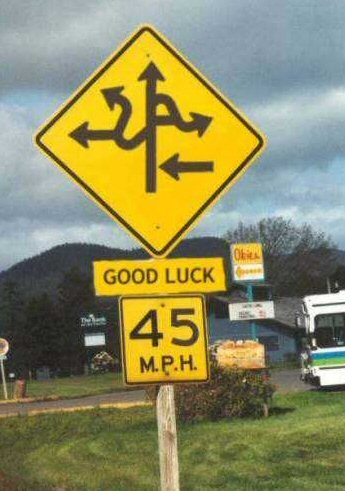 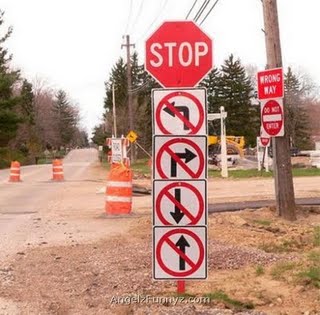 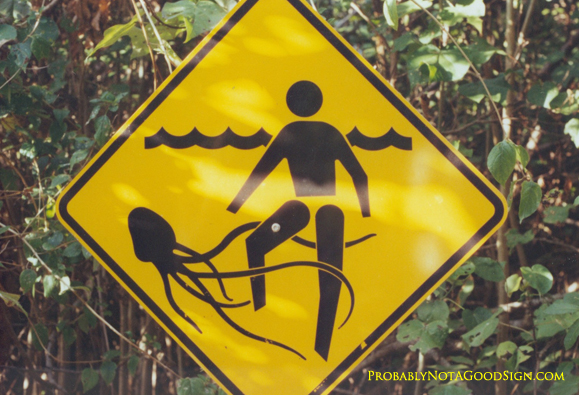 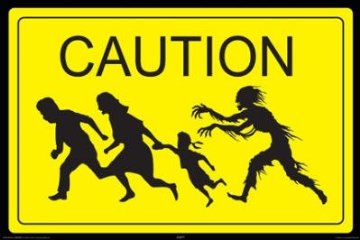 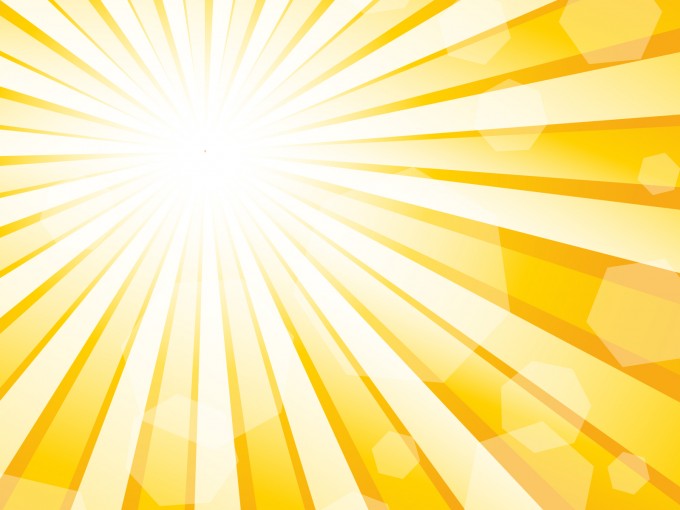 Make Your Own funny Caution Sign
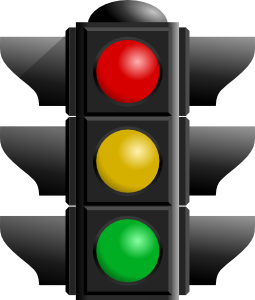 Stop
Caution
Go